МБУК  «Алексинский районный 
	Дом культуры» 
филиал Солопёнский СДК
«Социальные инновации 
в сельской местности. 
Чем удивляют сельские клубы?»
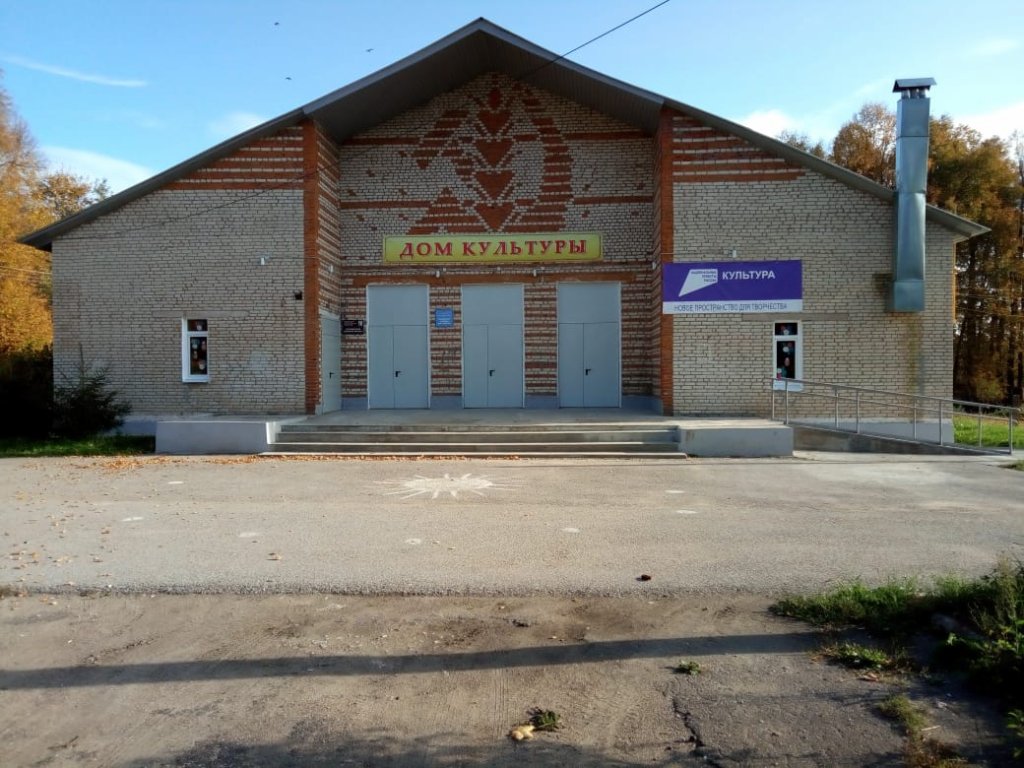 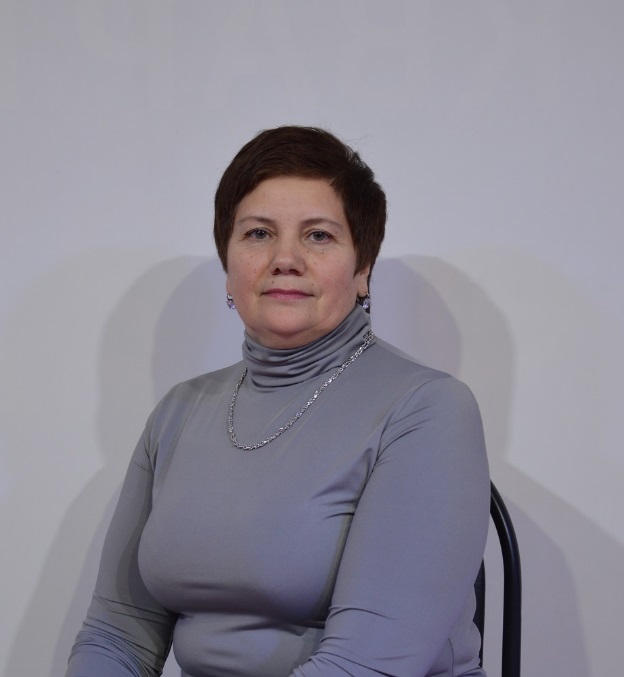 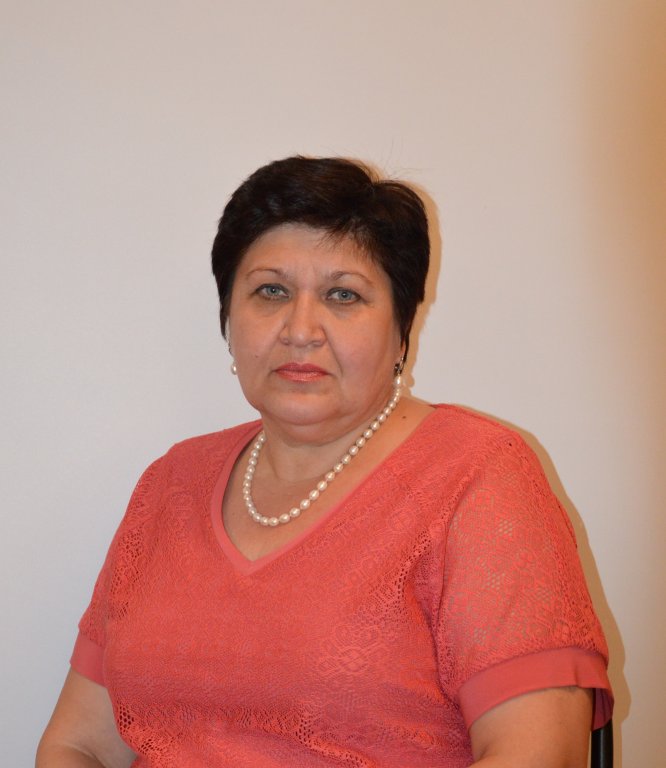 село Солопёнки – 590 человек
СОЦИАЛЬНЫЕ 
ИННОВАЦИИ
идеи и инициативы, принципиально новые или 
уже существующие,
 но использующиеся другим способом, 
по-новому
активизация и распространение новых знаний для улучшения качества жизни сельских жителей
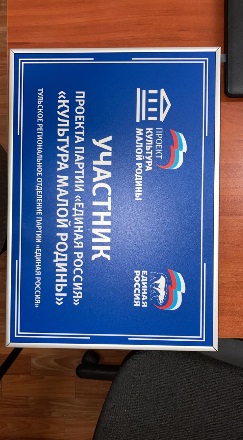 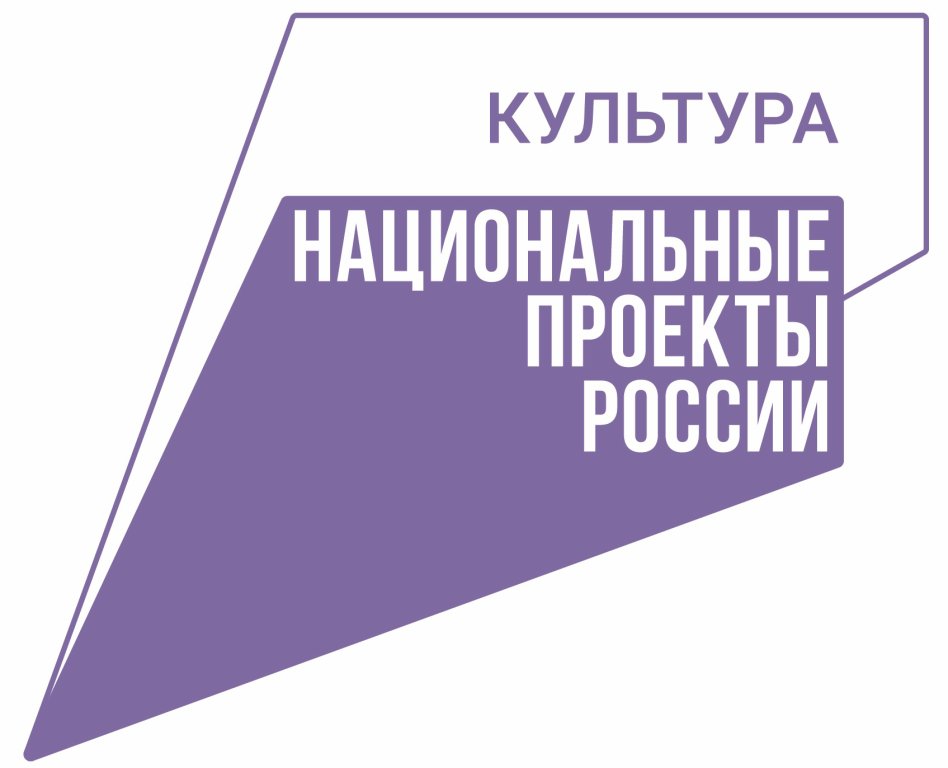 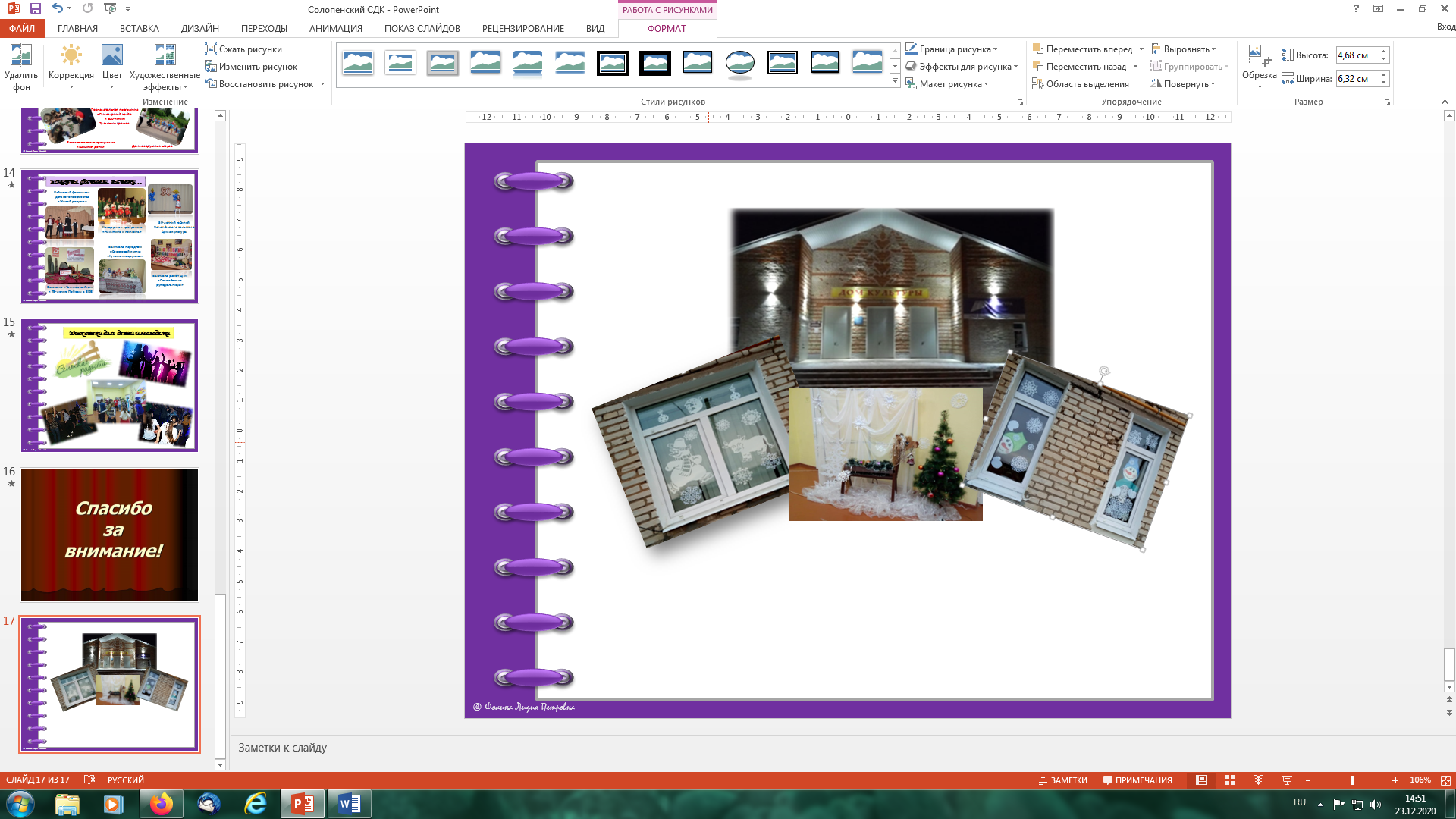 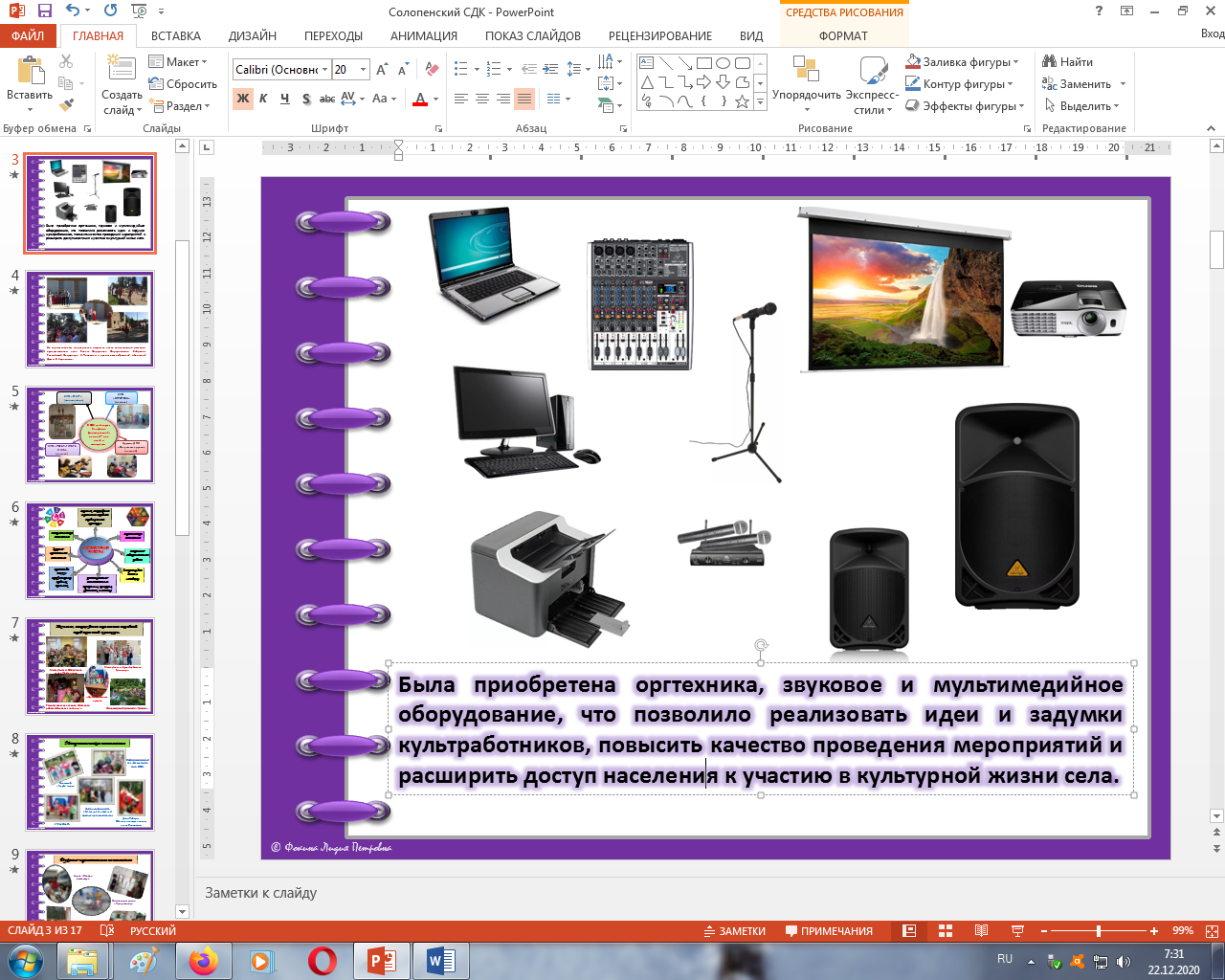 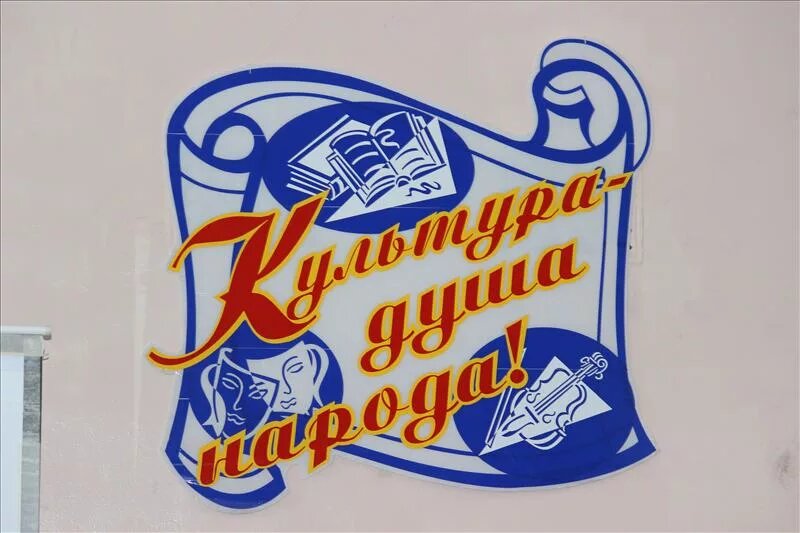 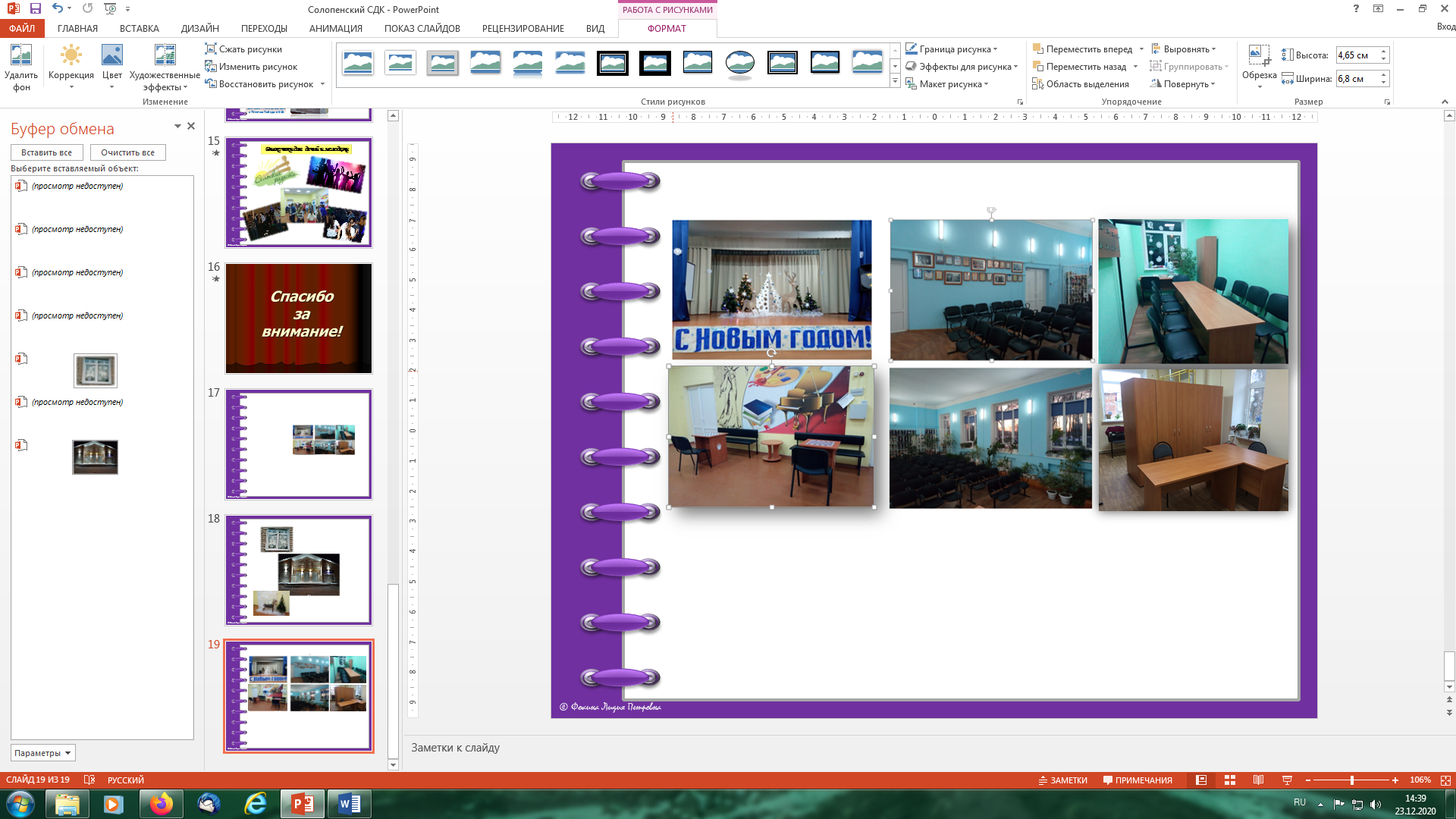 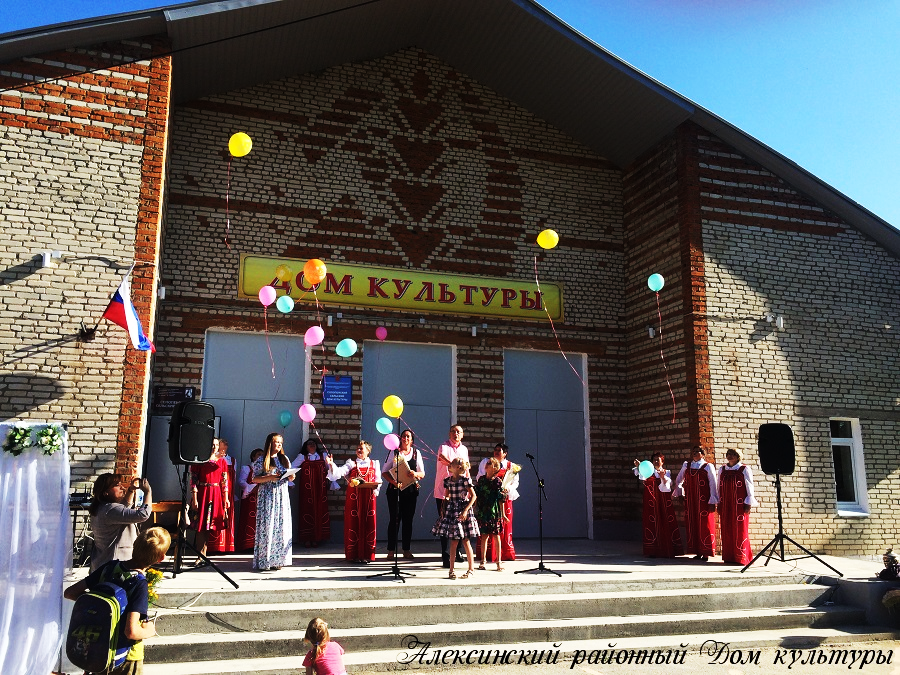 ФОРМЫ
 РАБОТЫ
Детские дискотеки
Велотуризм
Виртуальные путешествия
КВЕСТы
Интеллектуальные игры
КВИЗы
Интерактивные викторины
Акции
ФЛЕШ-МОБы
Платные мастер-классы 
по индивидуальным заявкам
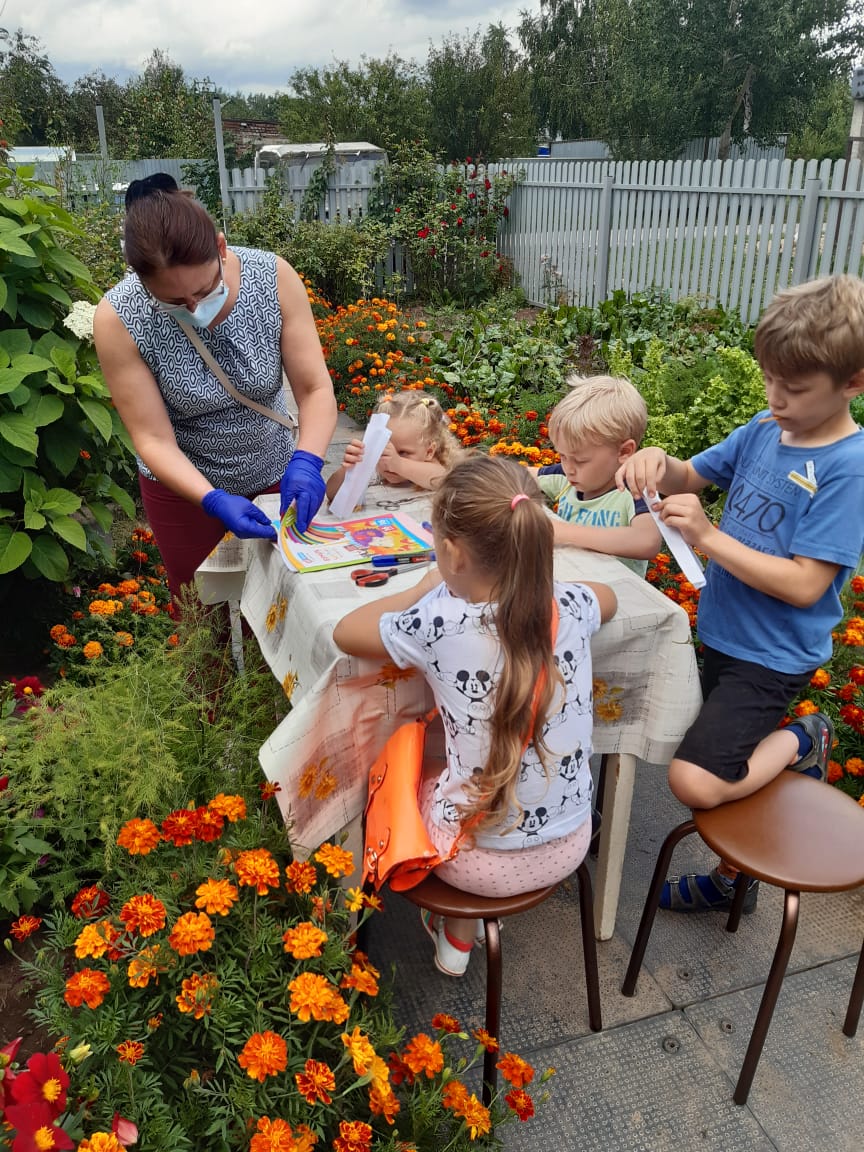 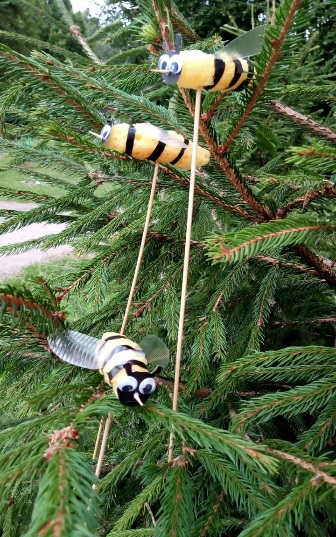 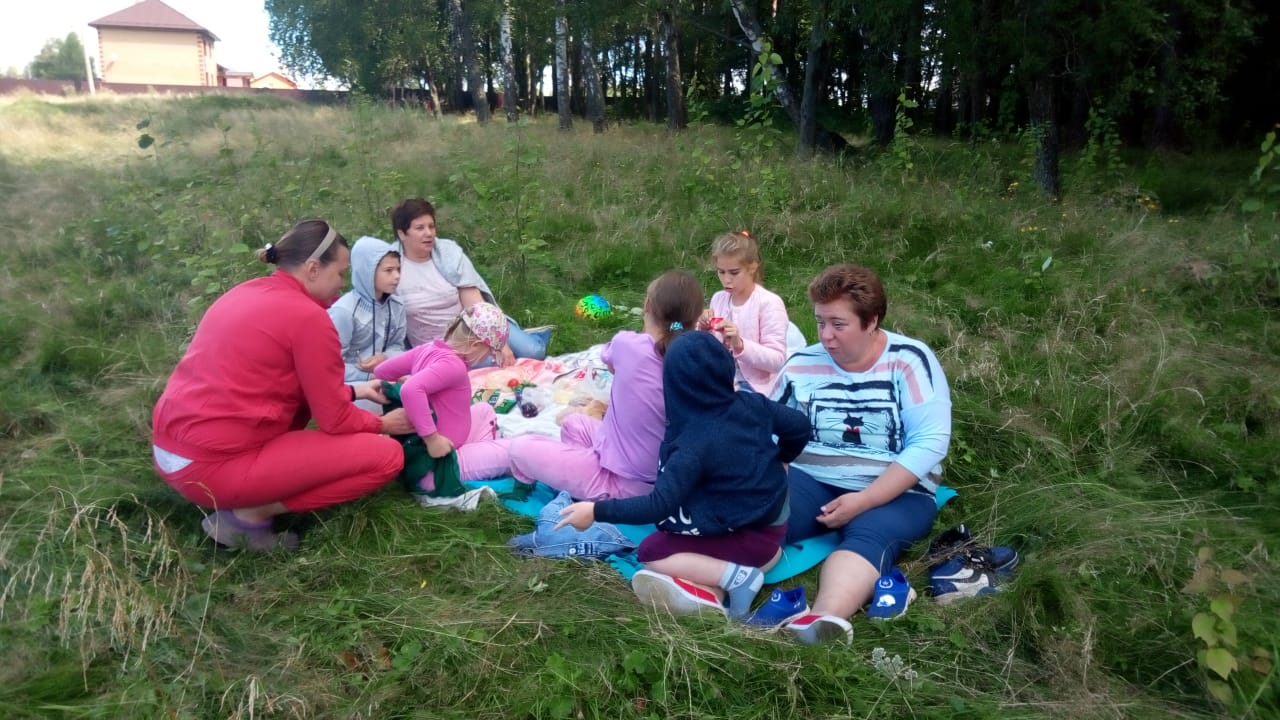 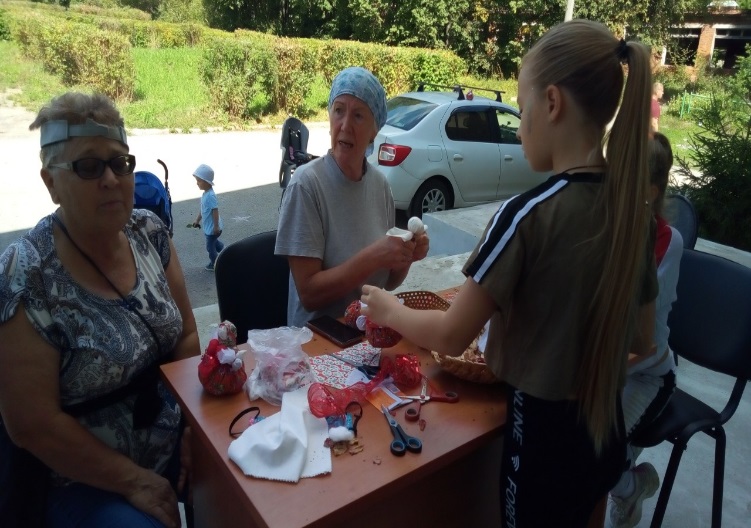 Спортивно-оздоровительное КЛО «СТАРТ»
(молодежь)
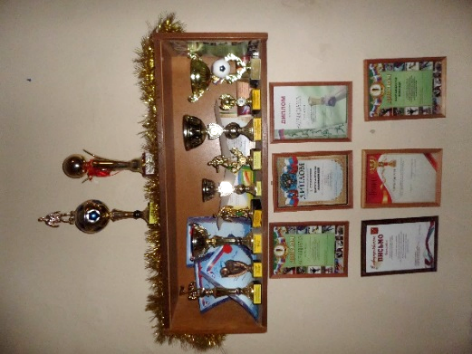 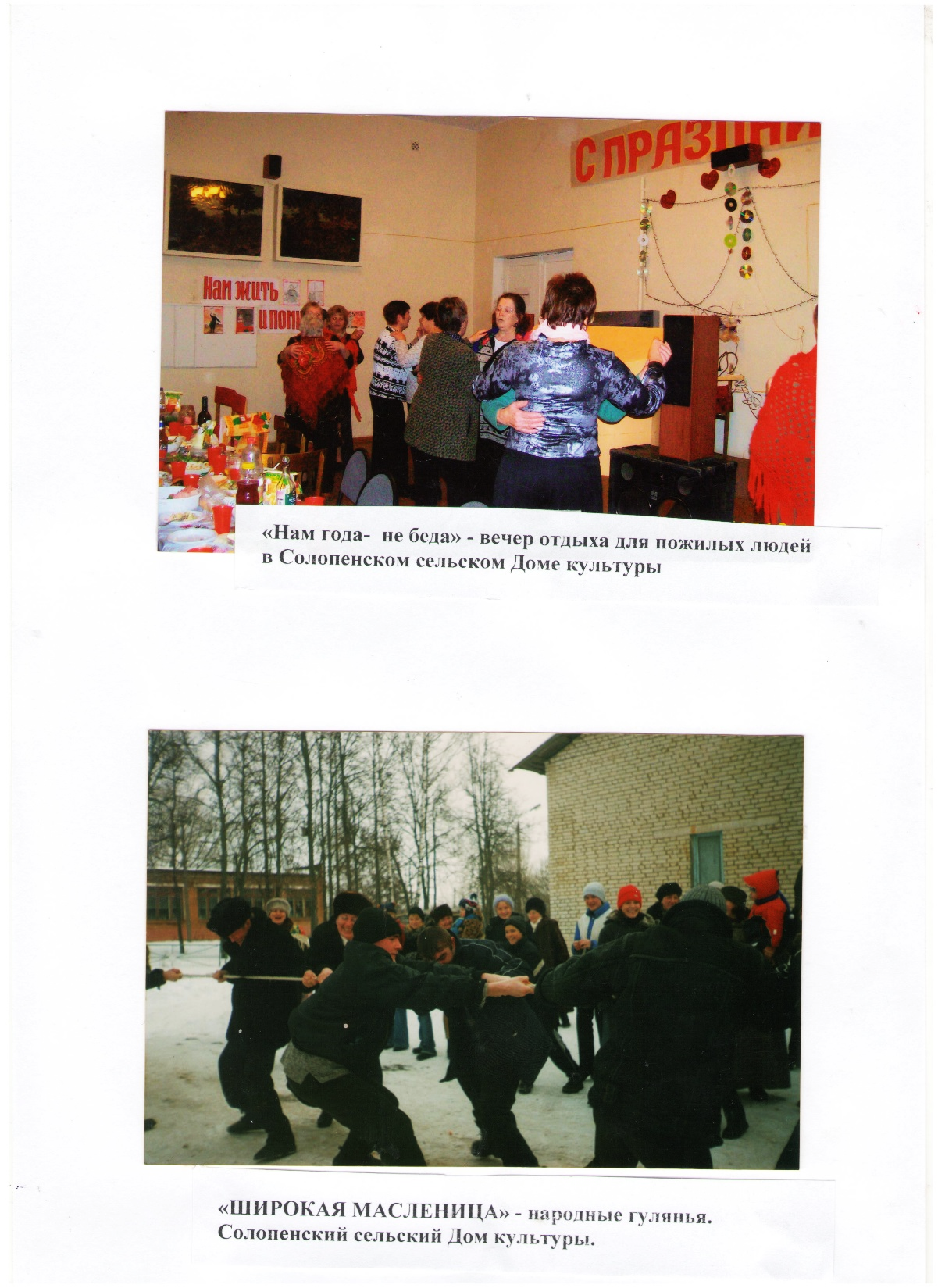 КЛО «ПЕСНЯ, ГИТАРА И МЫ» (дети)
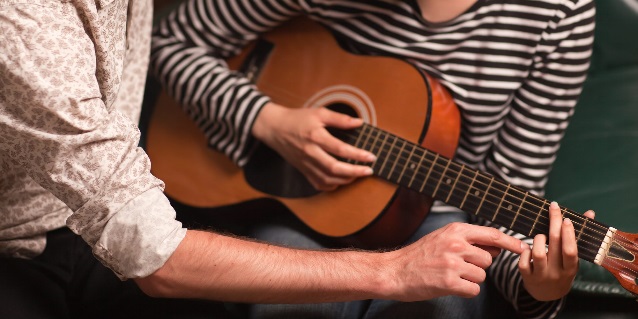 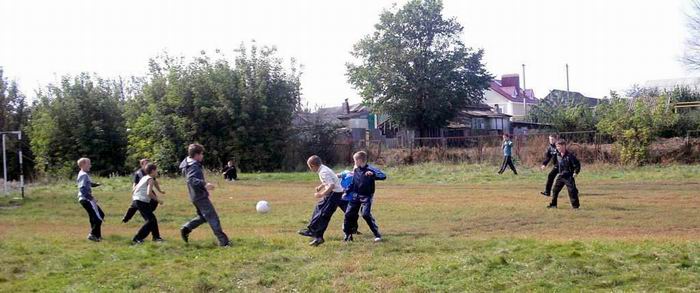 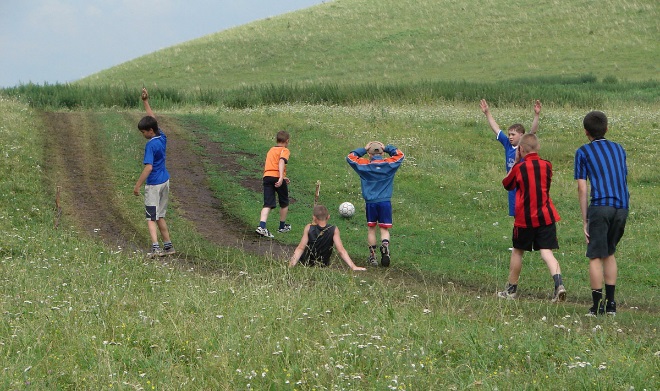 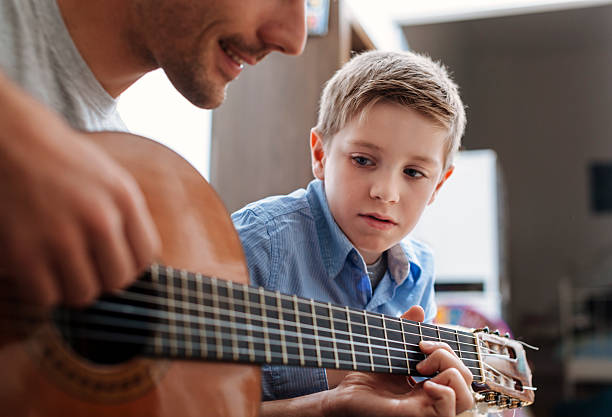 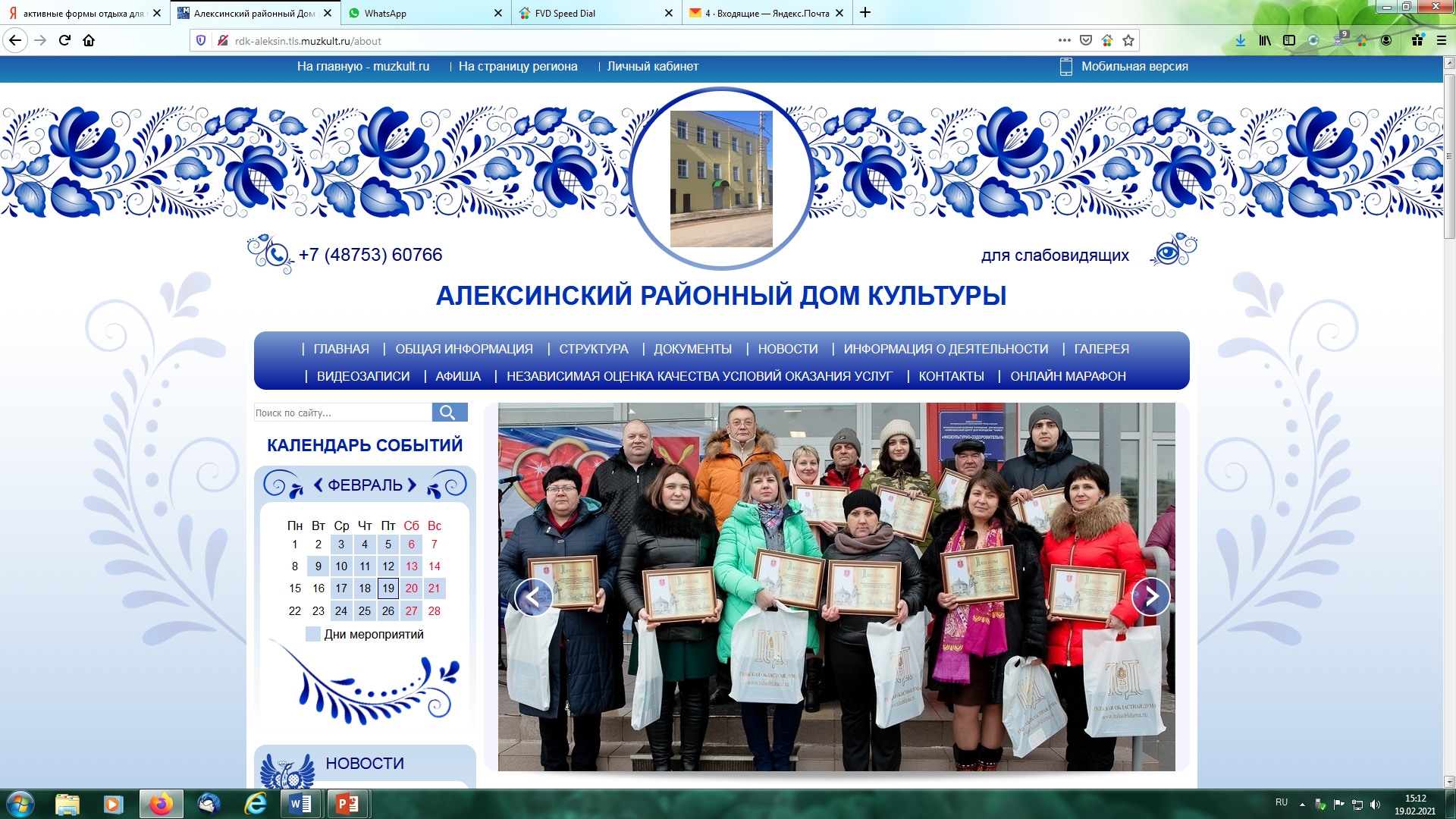 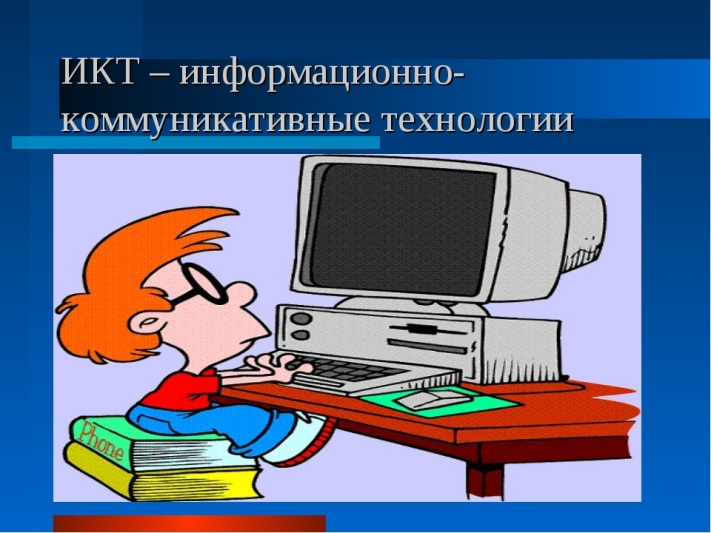 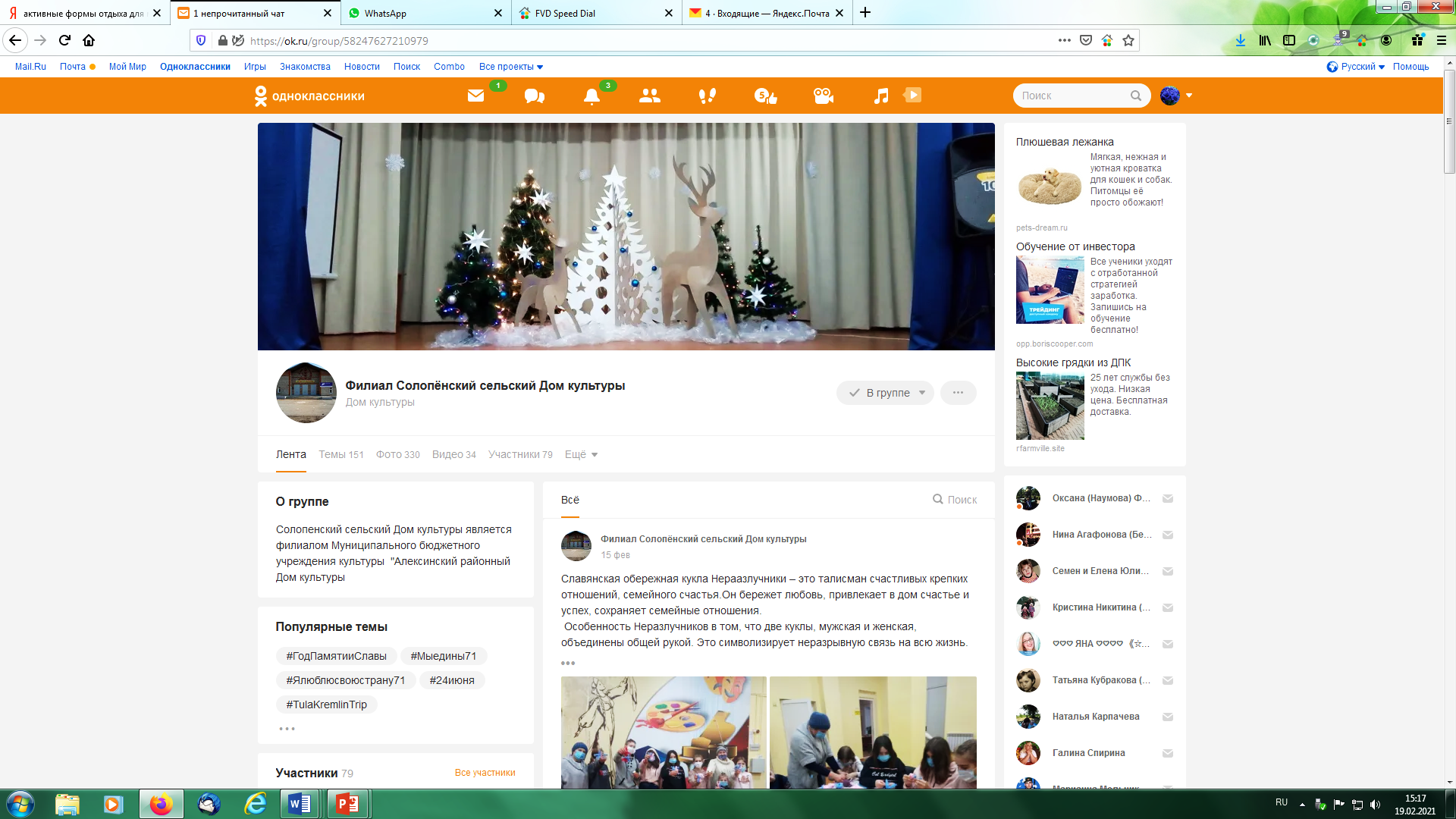 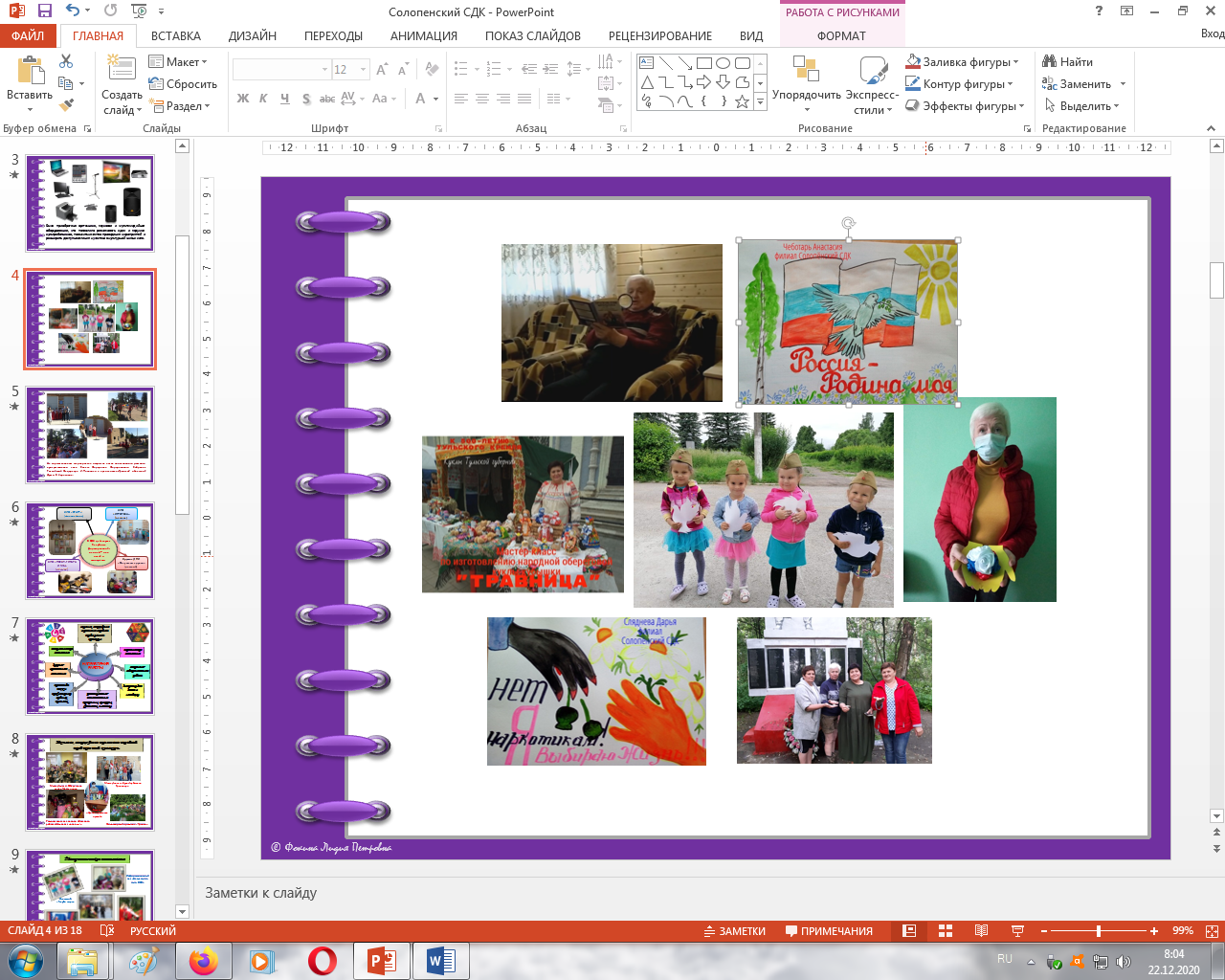 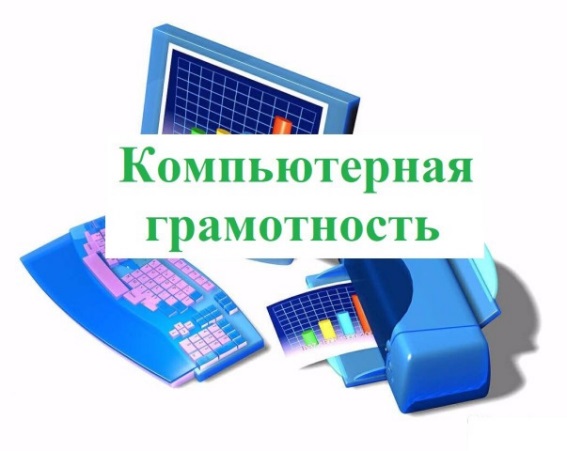 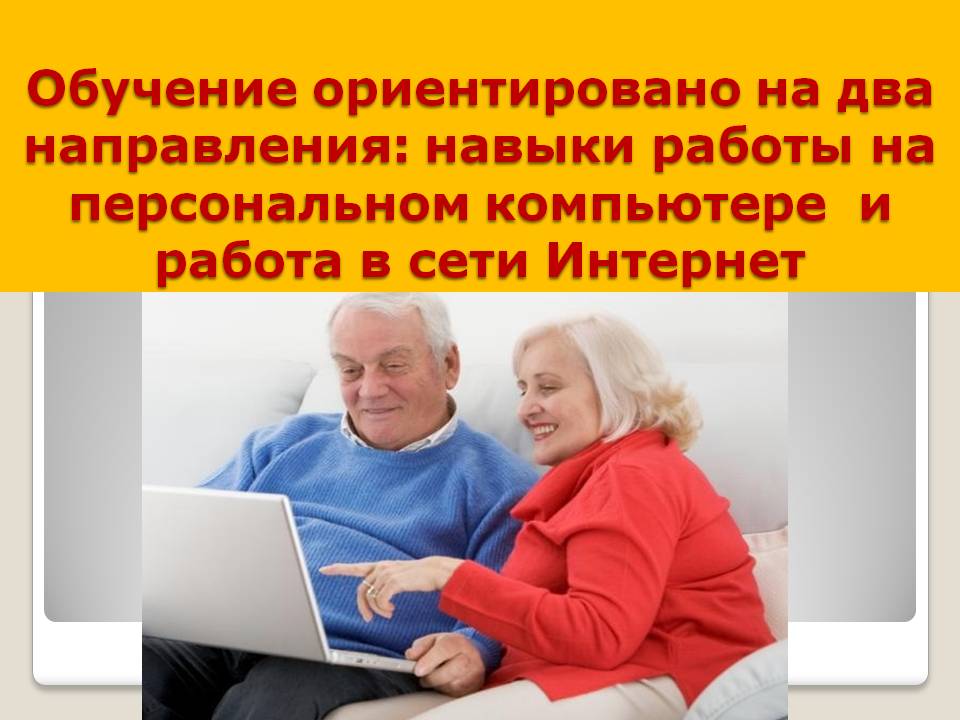 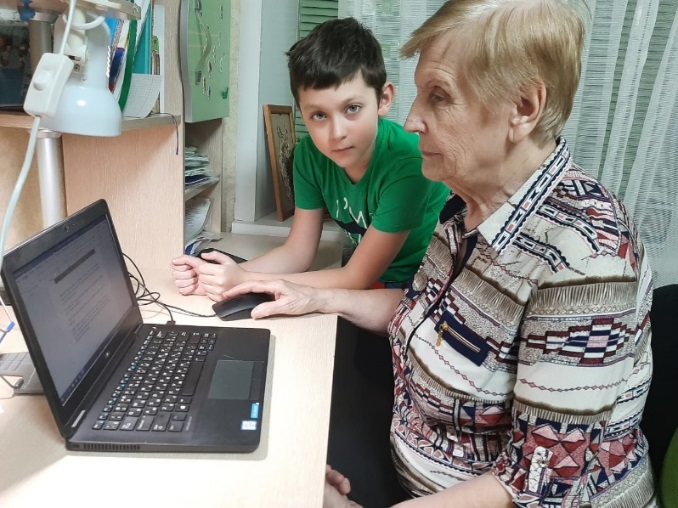 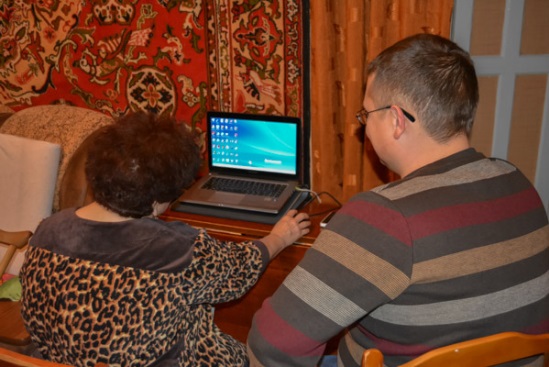 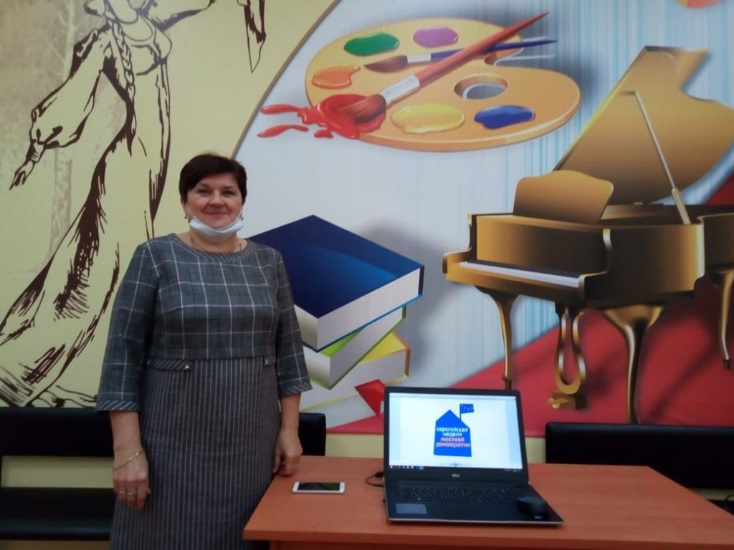 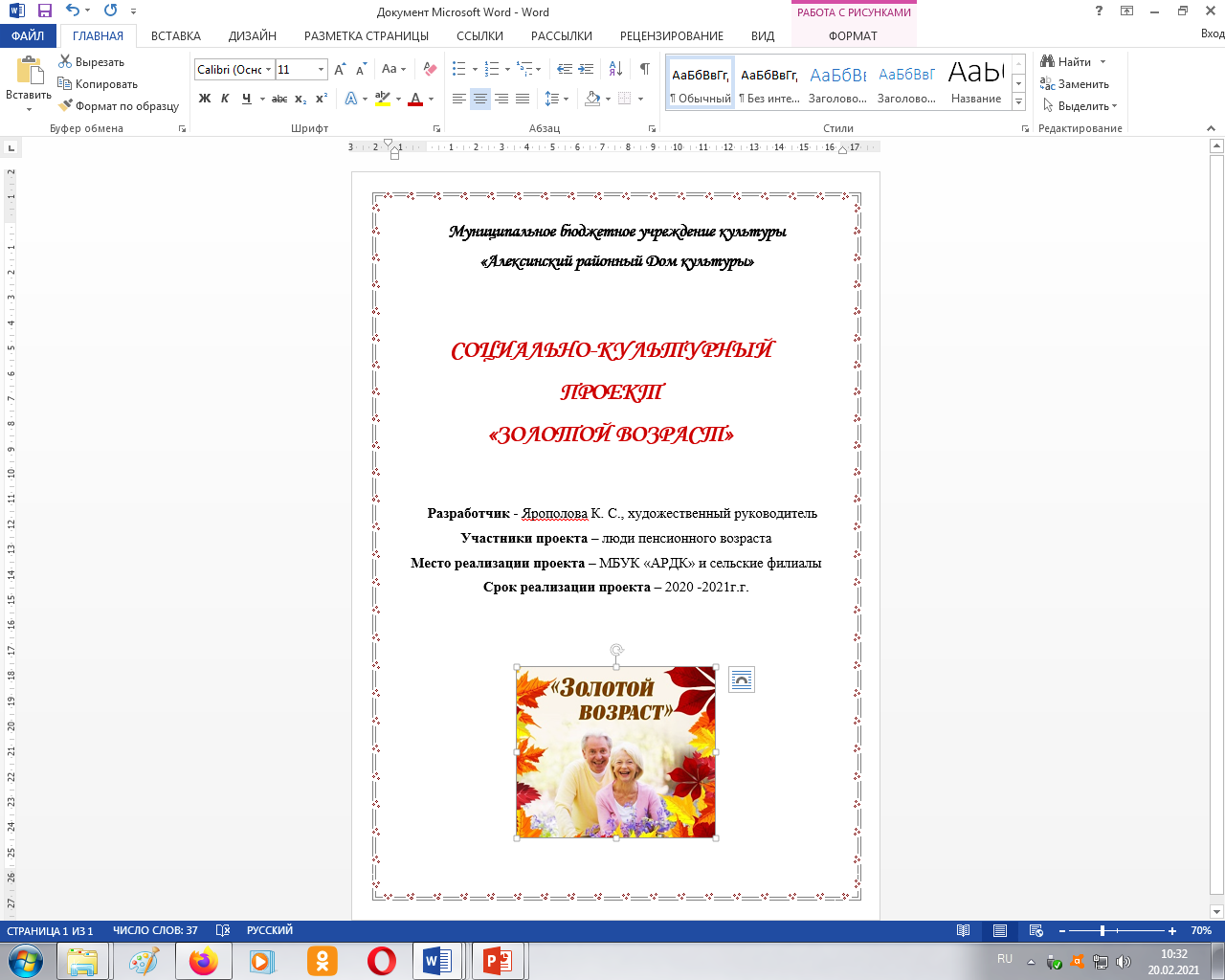 Цели и задачи
организация досуга, 
позволяющего вести эмоционально насыщенную, полноценную жизнь
адаптация  к новым социальным ролям, стилю и образу жизни
проявление и максимальное использование знаний, умений, навыков и жизненного опыта
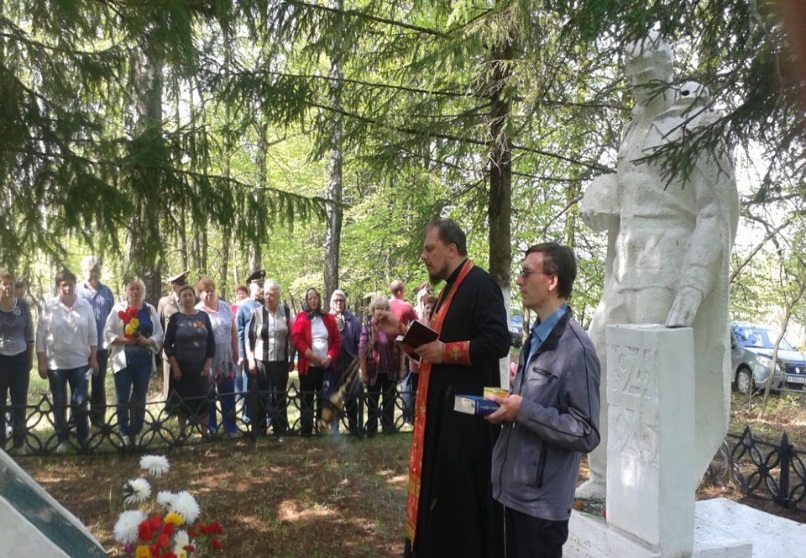 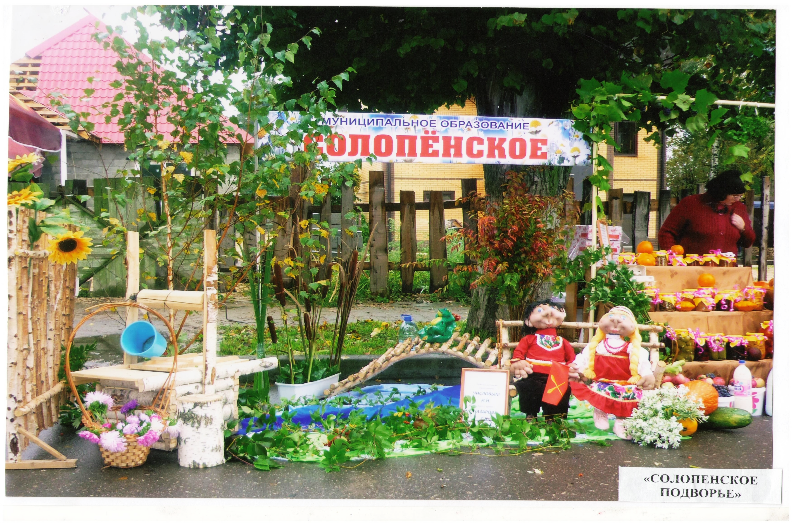 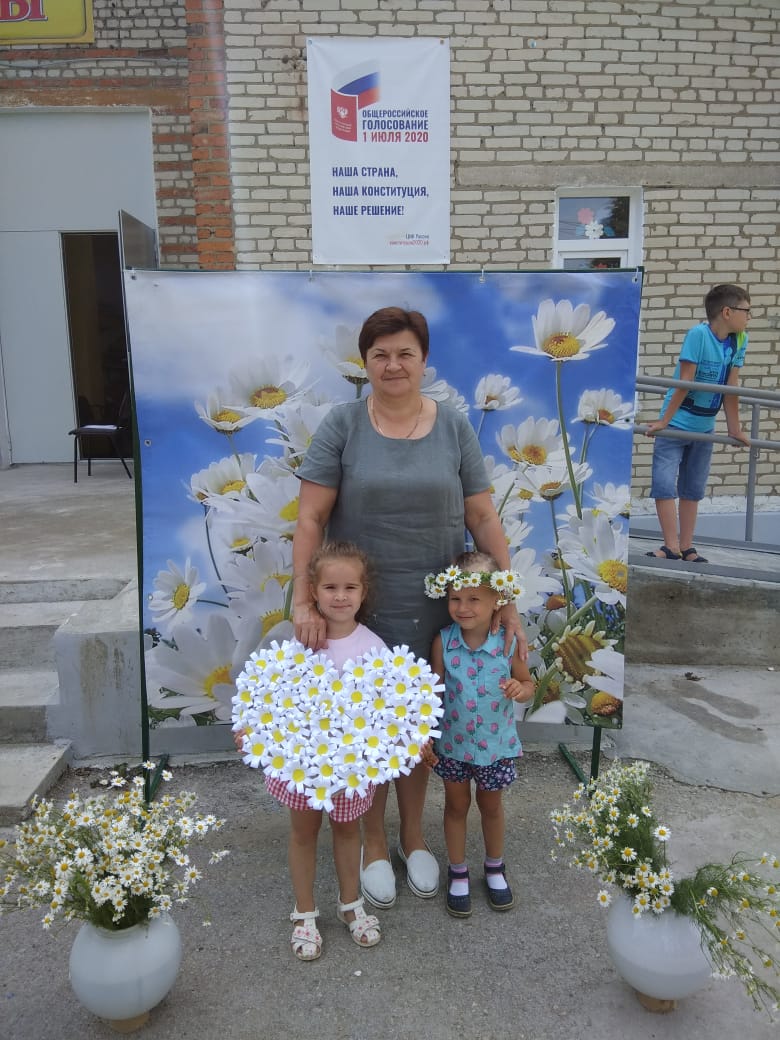 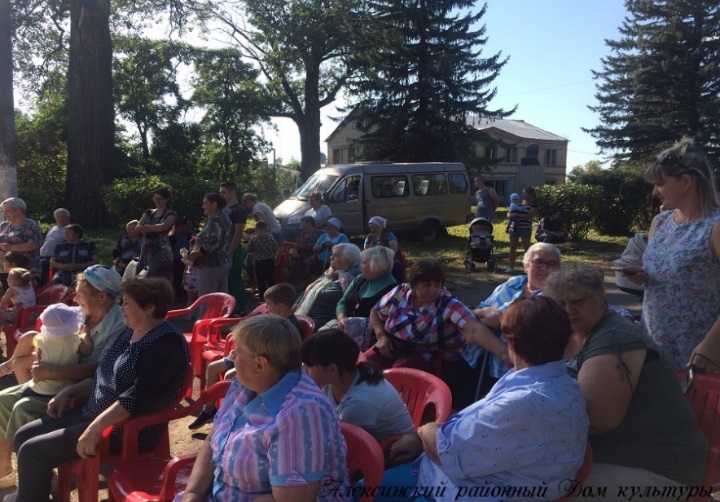 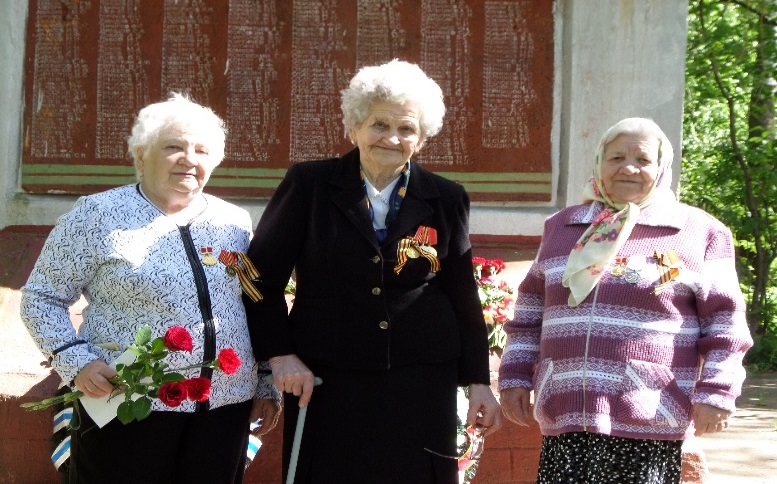 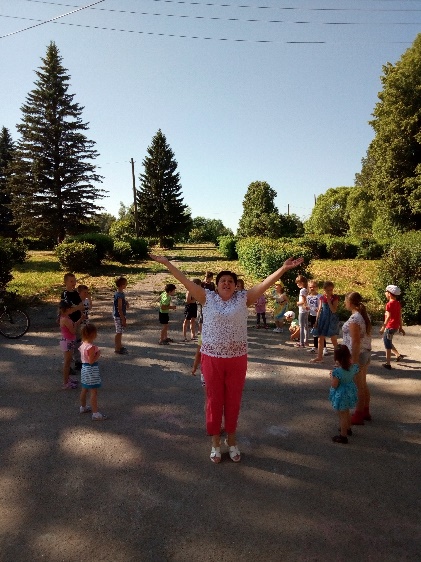 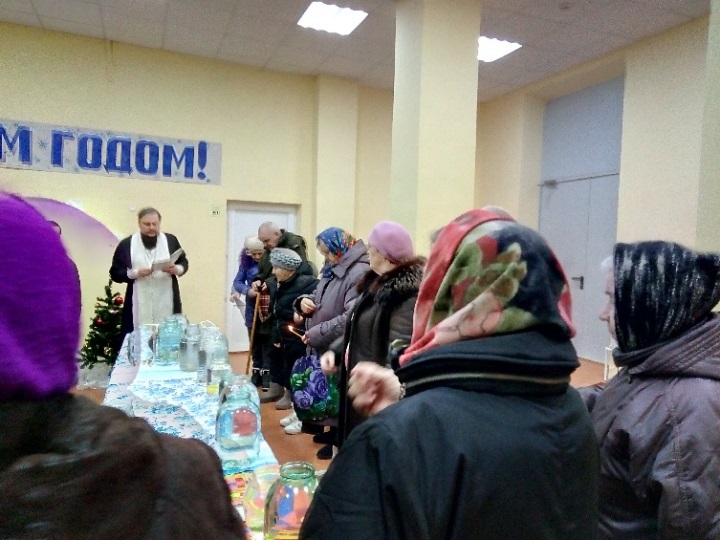 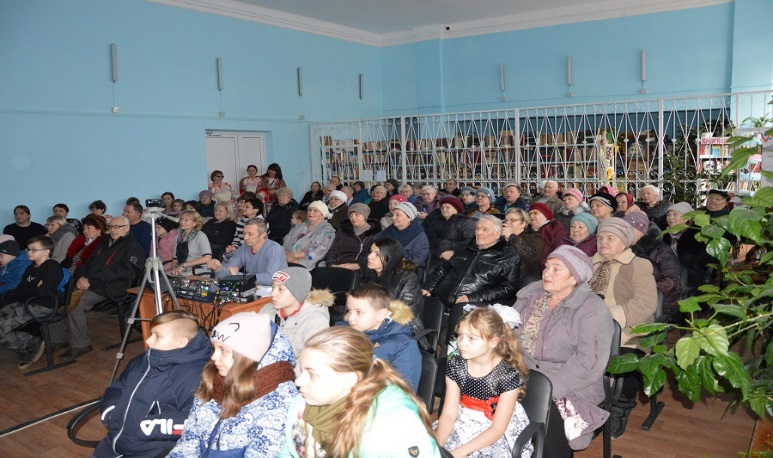 АРТ-ТЕРАПИЯ для людей старшего поколения
Вокальный кружок 
«Селянорчка»
Народных хор русской песни «Россияночка»
КЛО «Рукодельница»
КЛО
«Урожайная грядка»
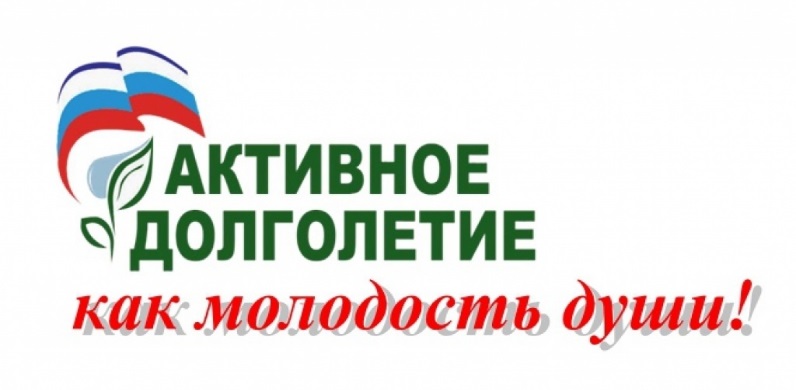 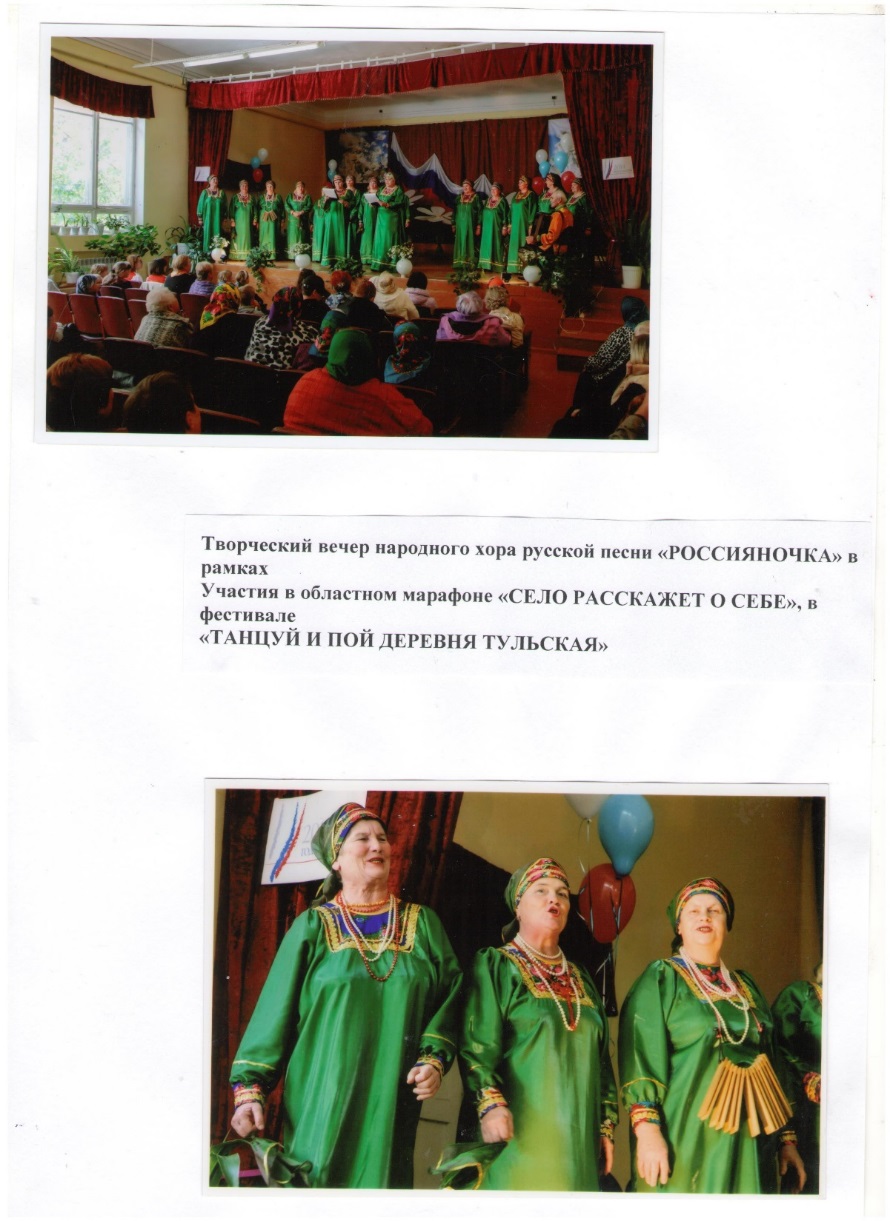 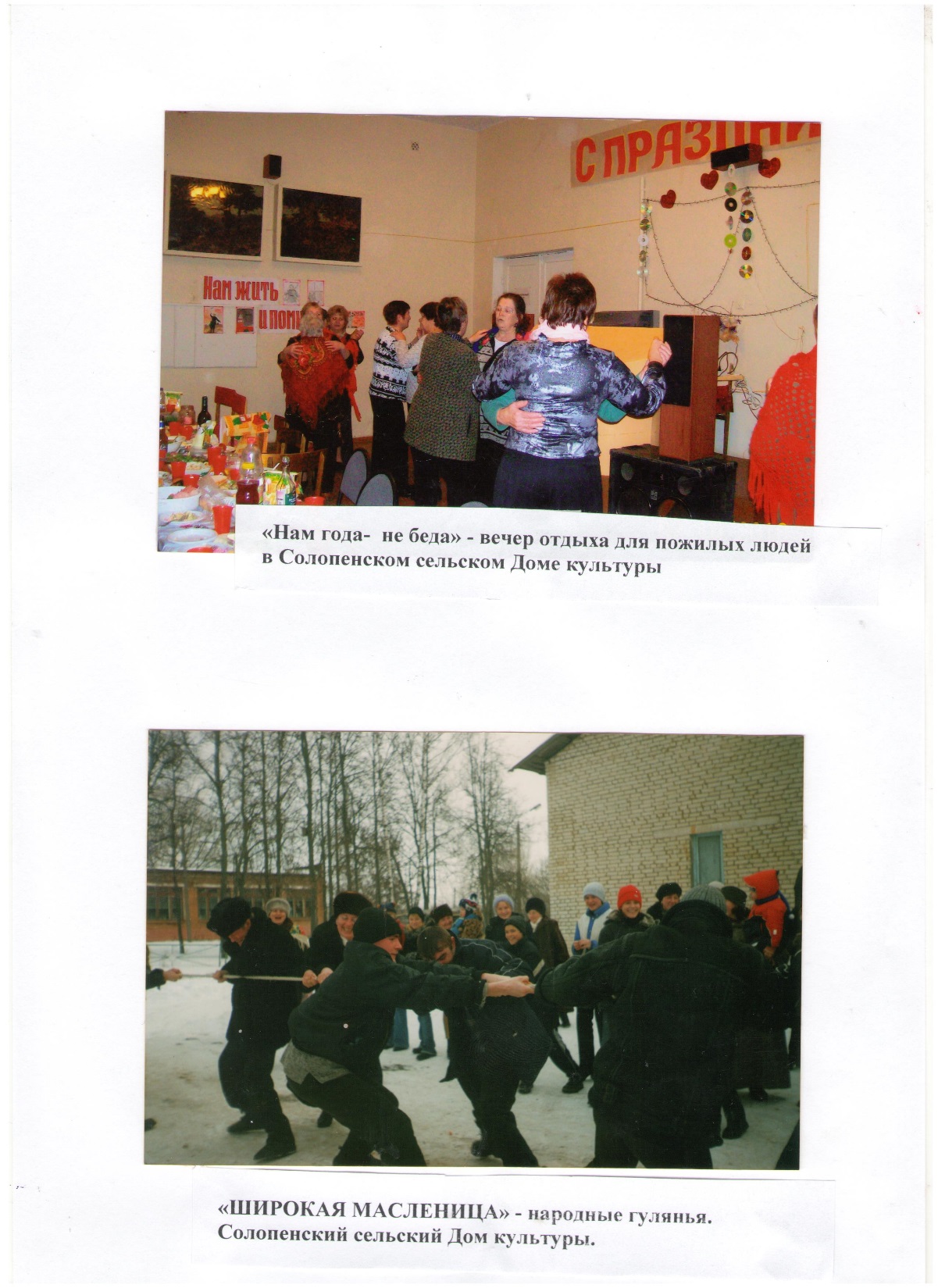 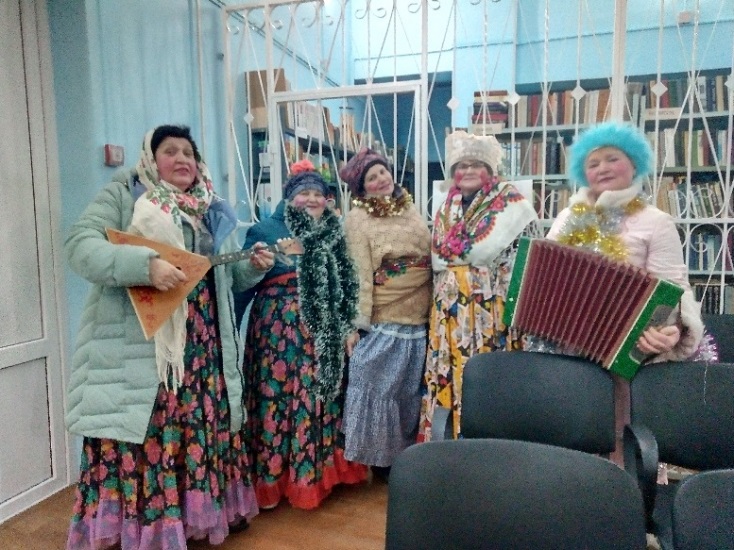 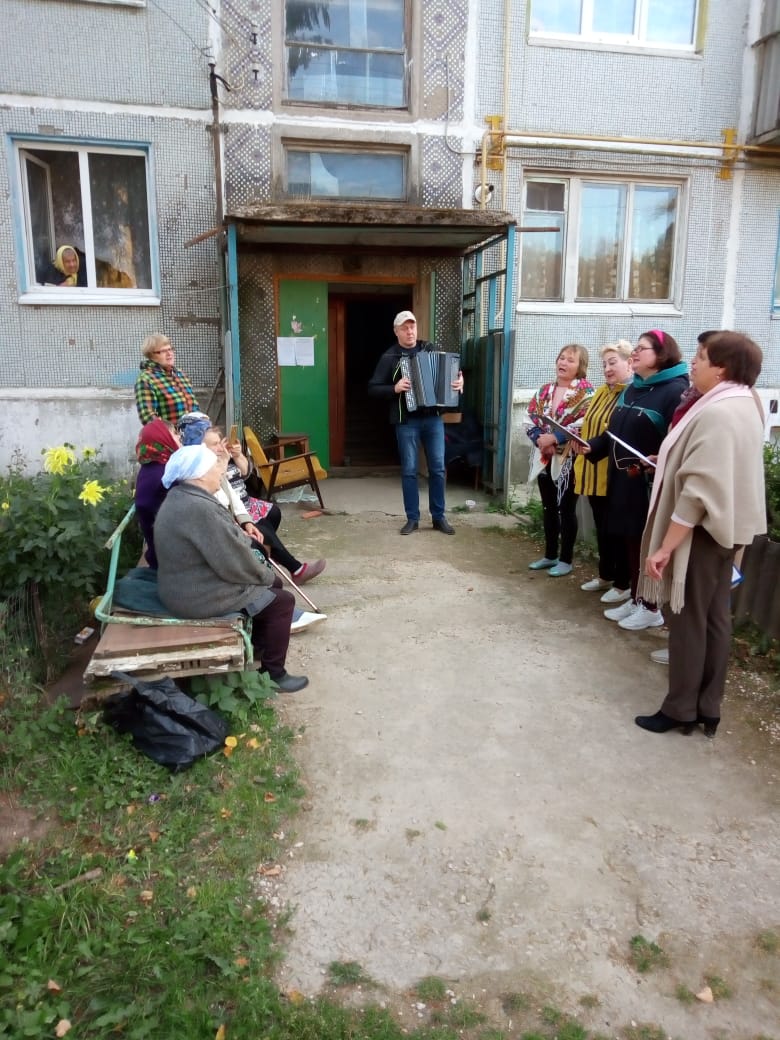 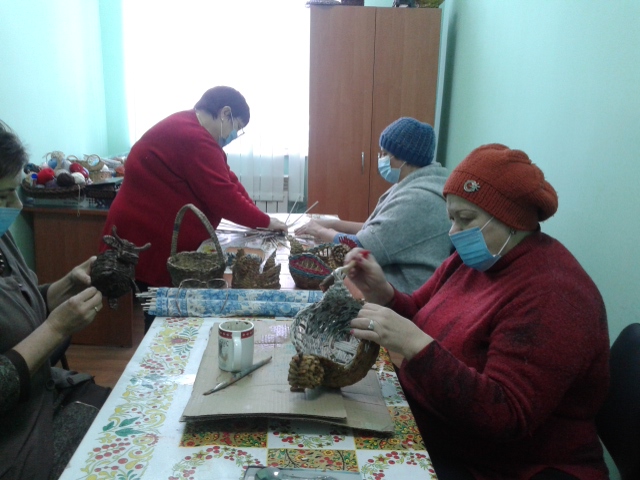 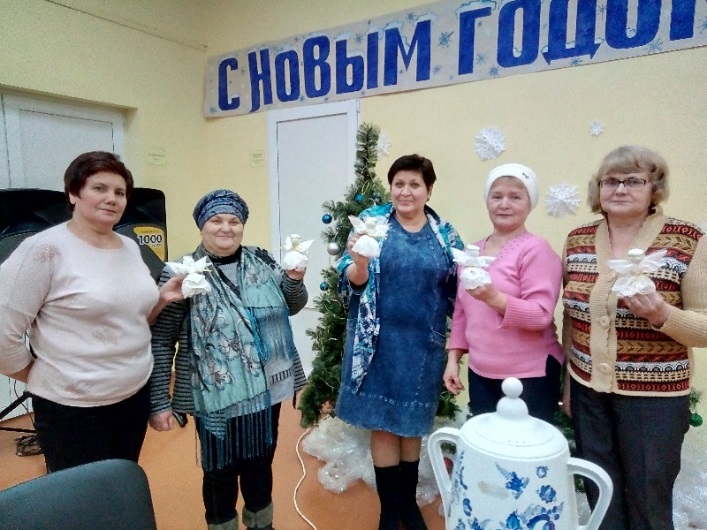 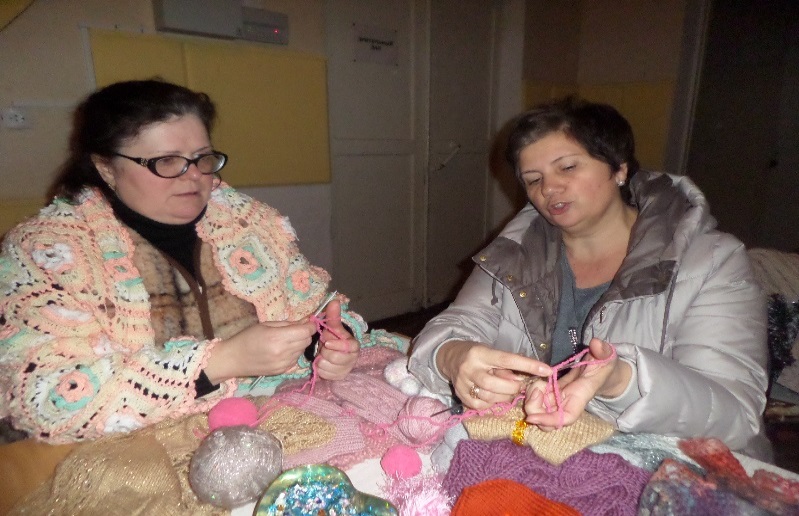 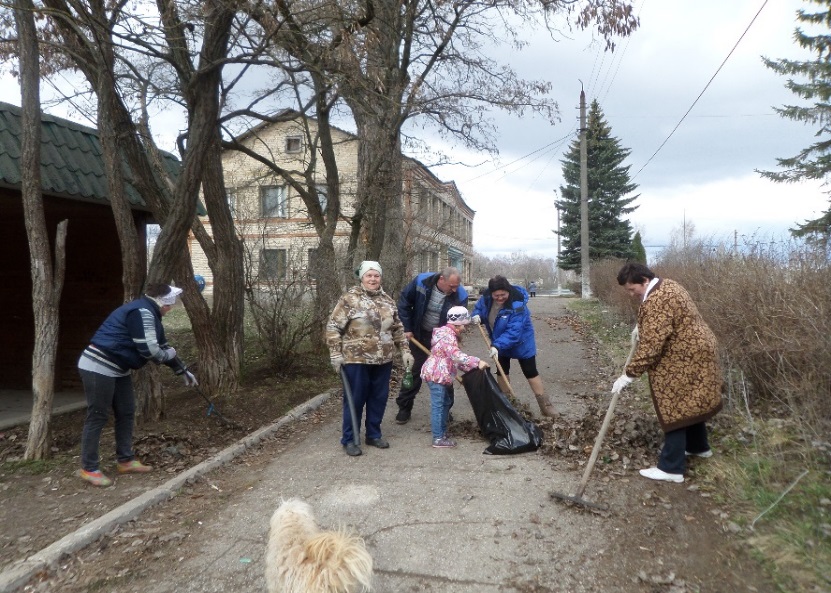 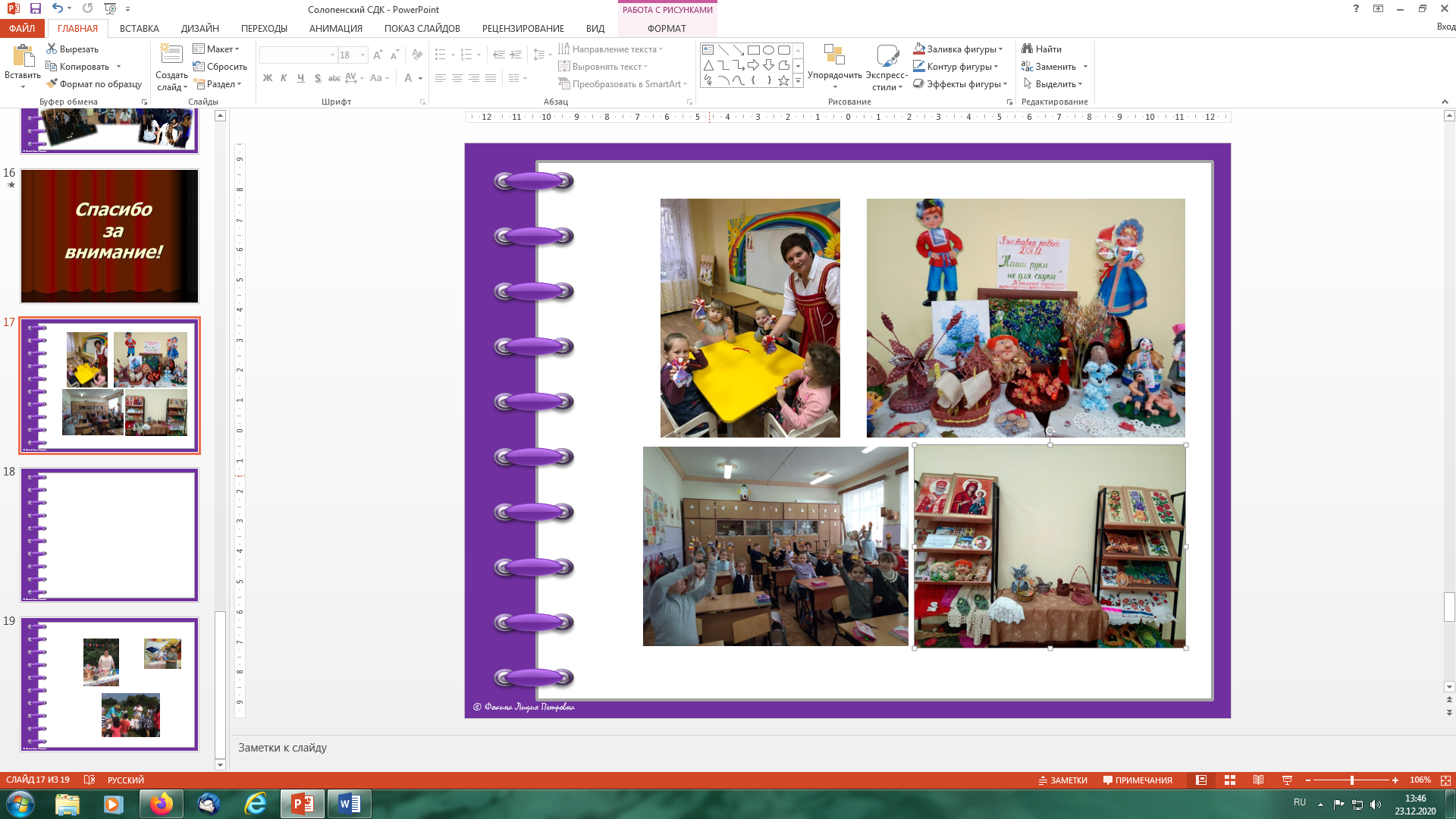 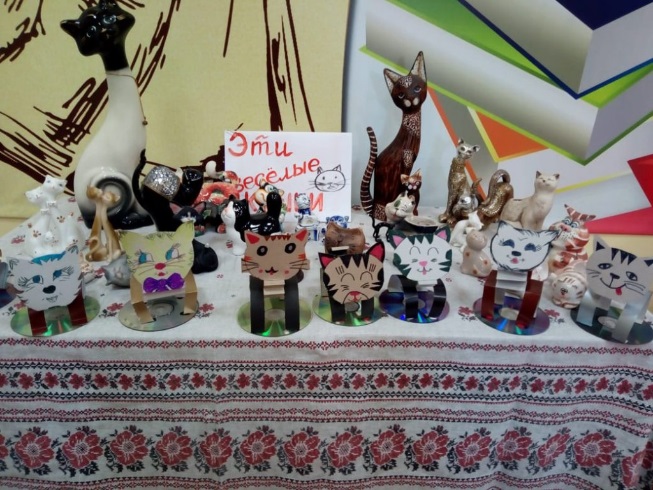 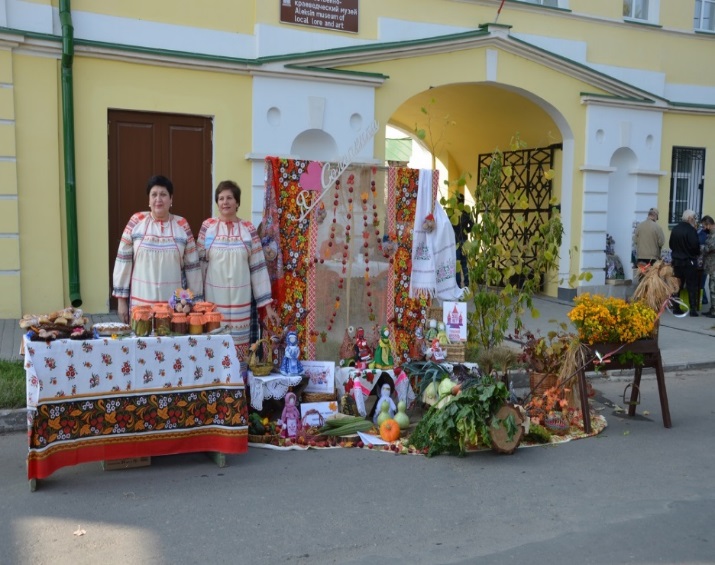 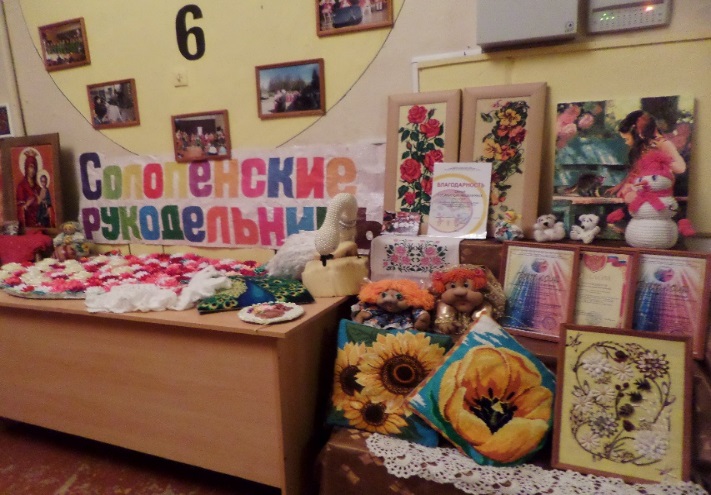 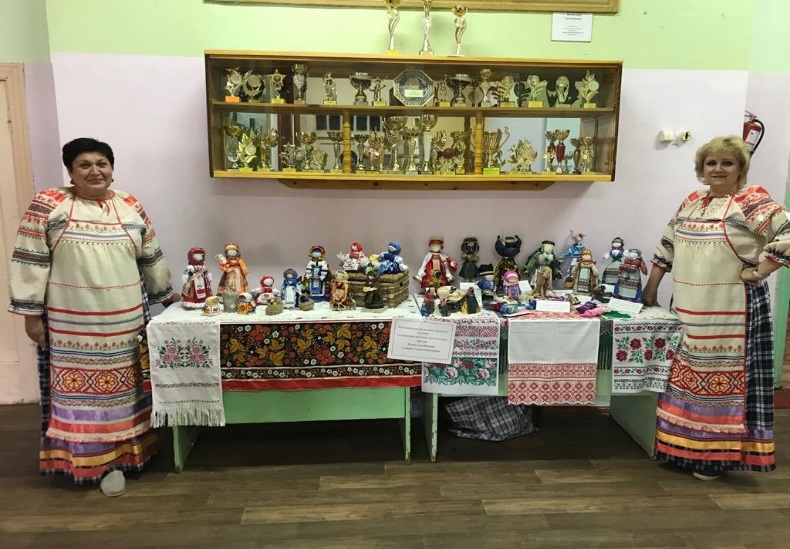 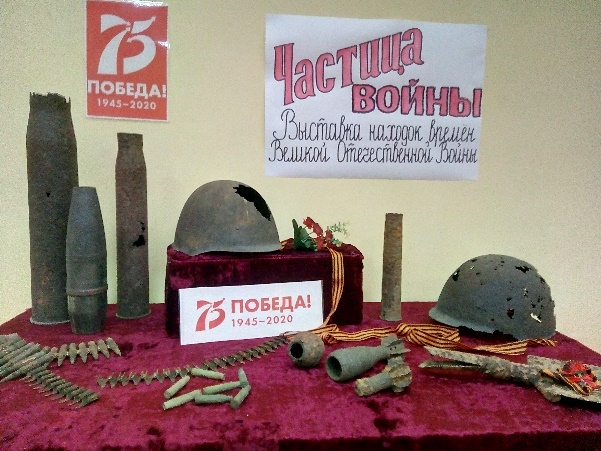 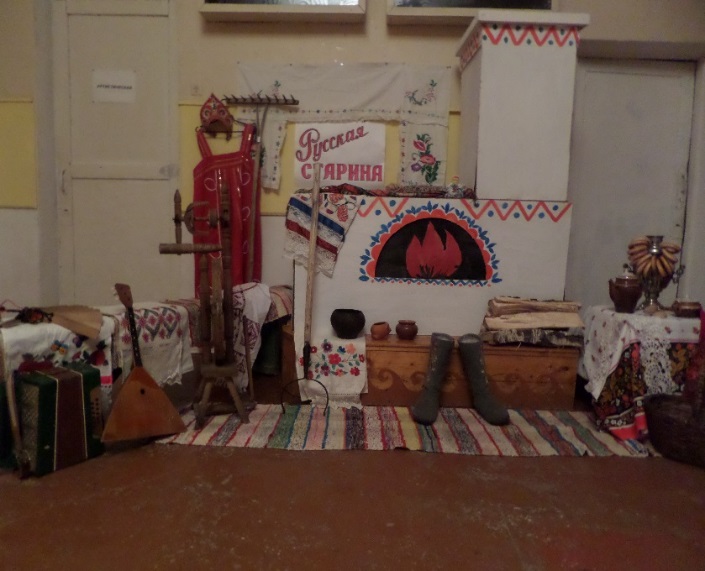 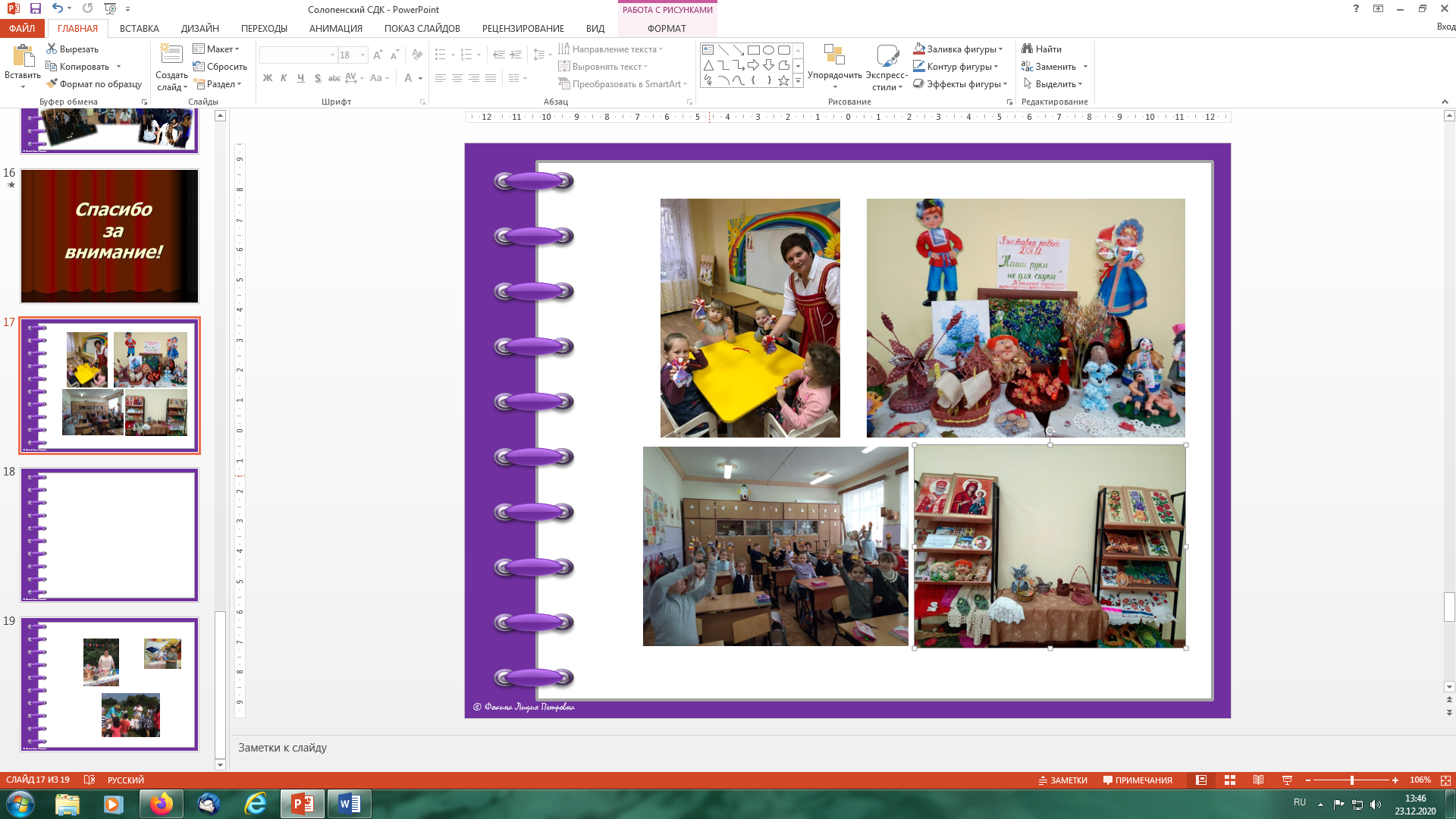 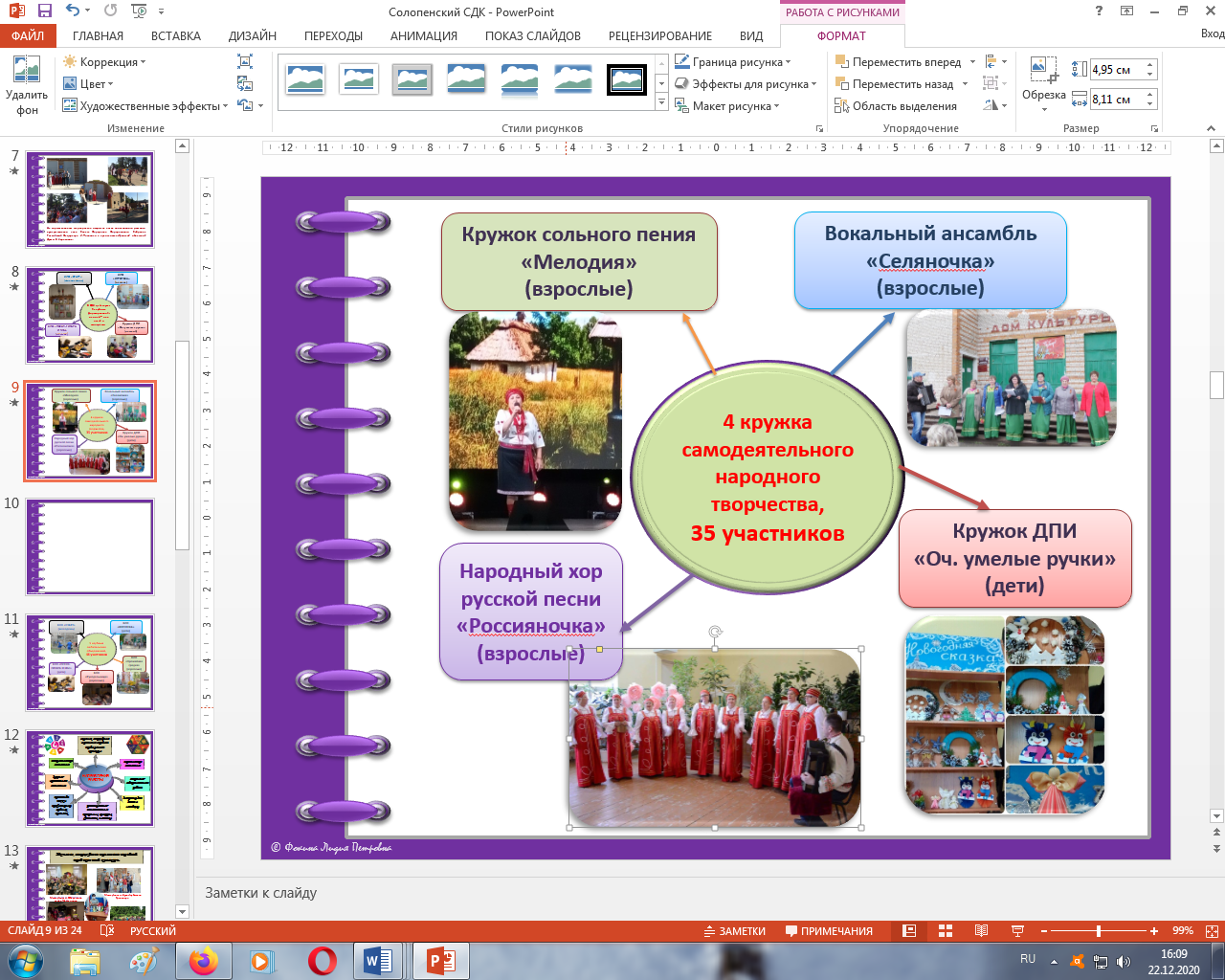 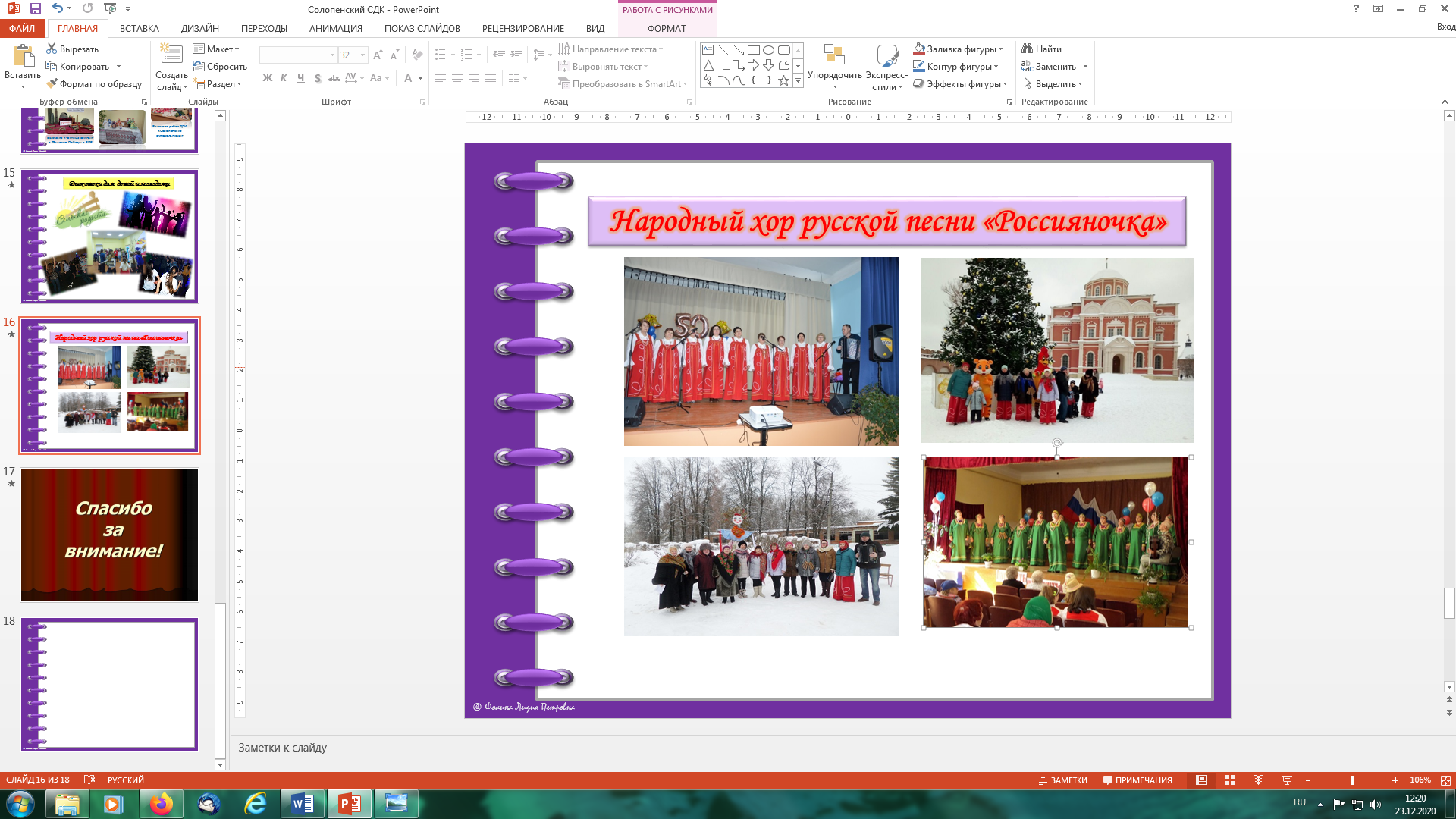 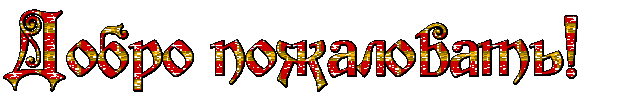 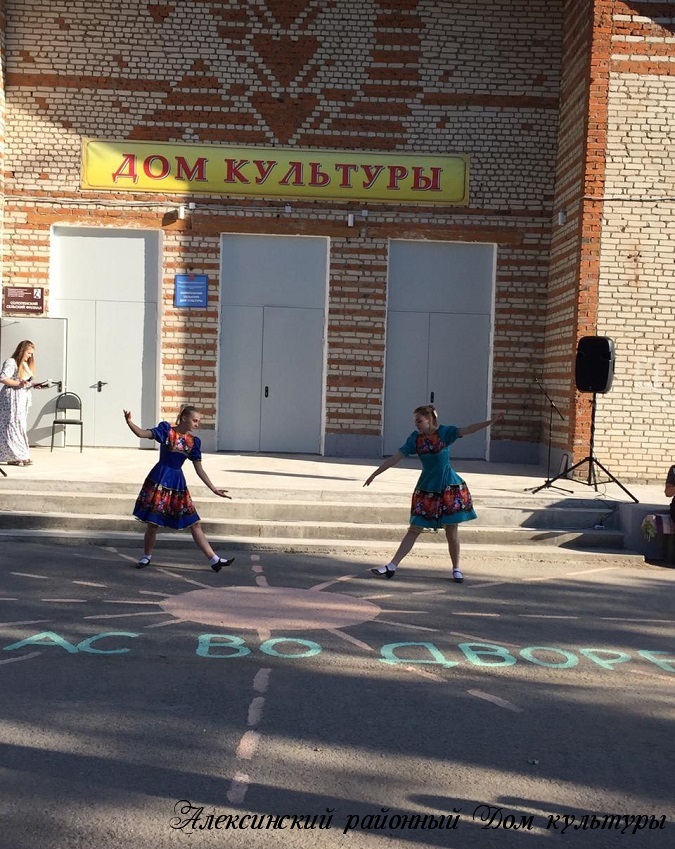